SPID, PEC, digitale Unterschrift
SPID
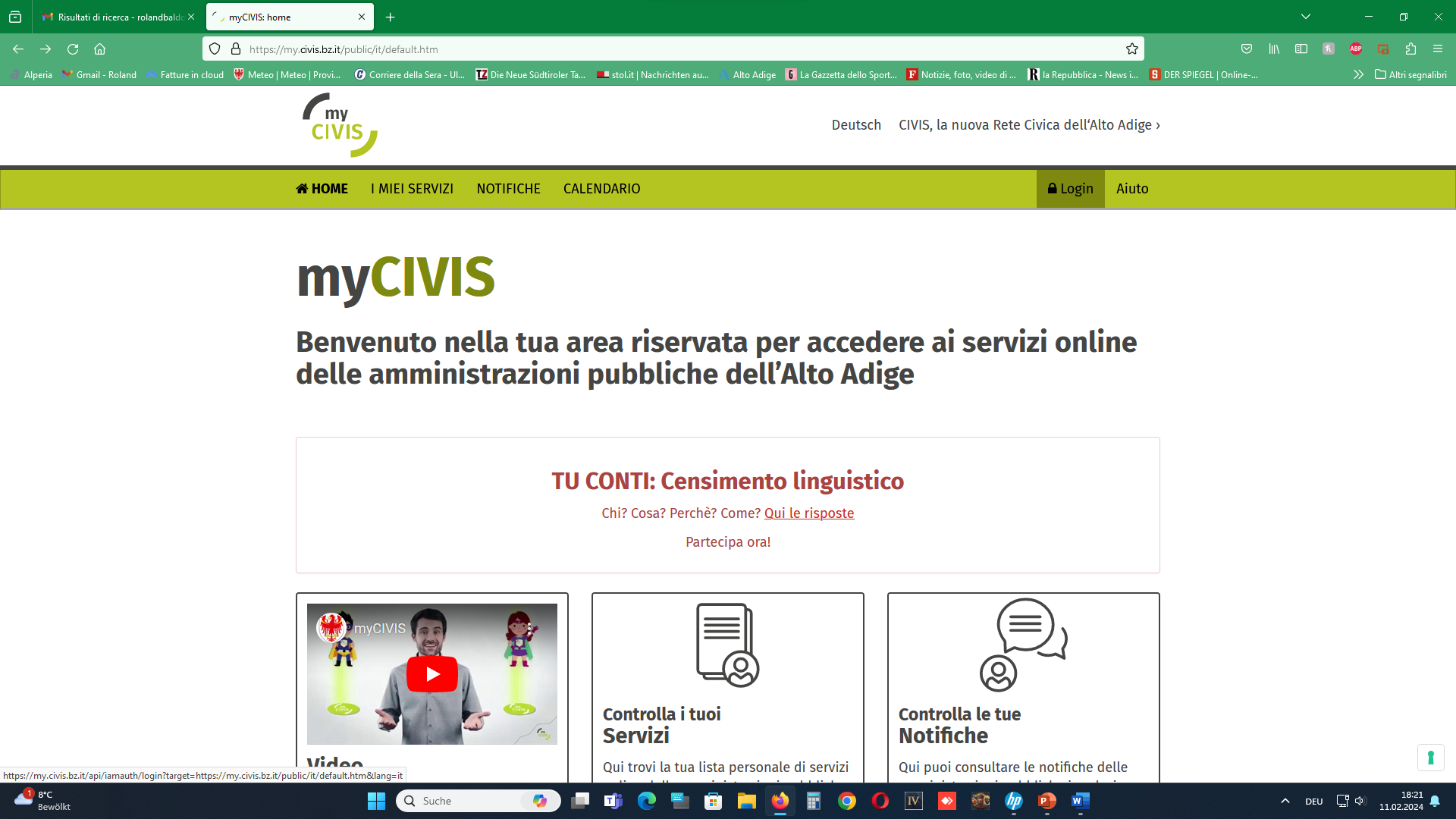 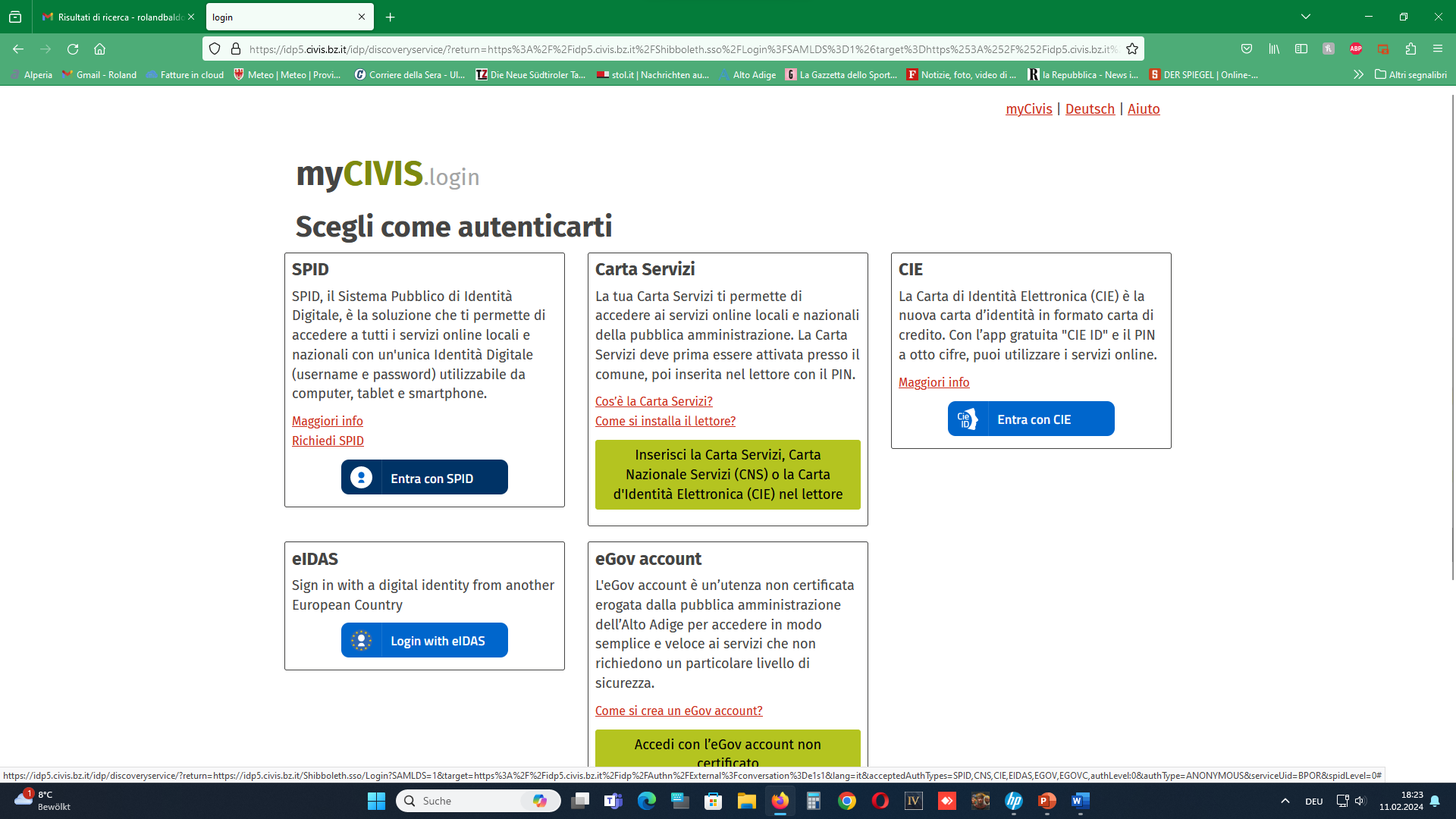 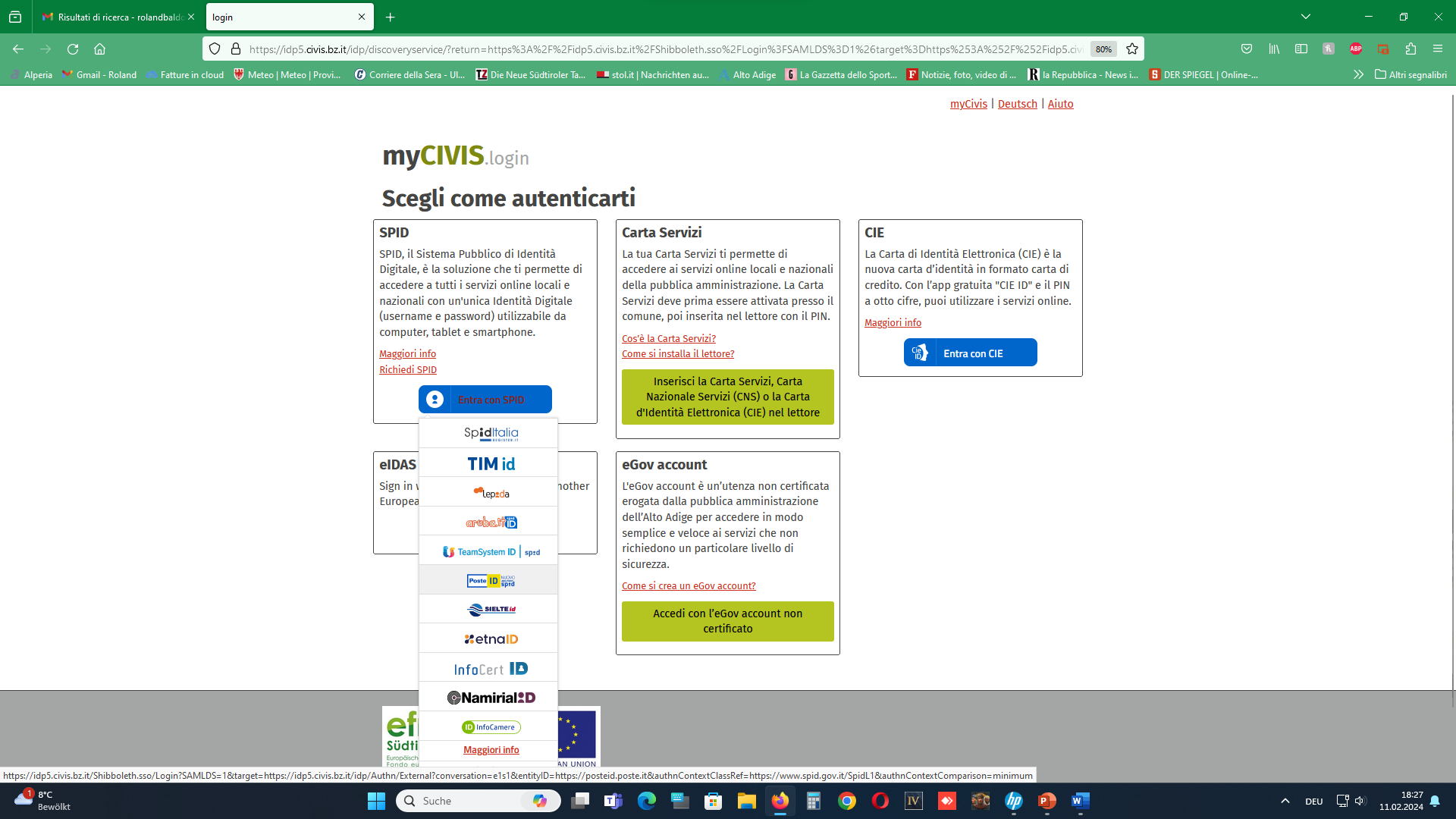 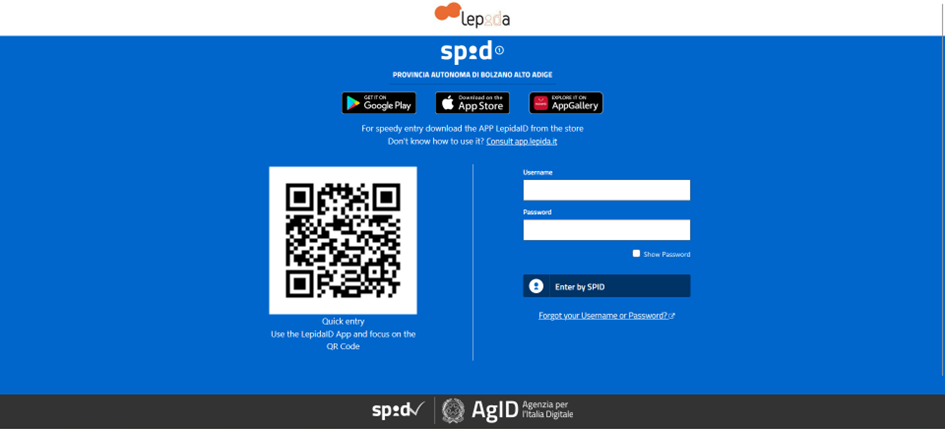 PEC
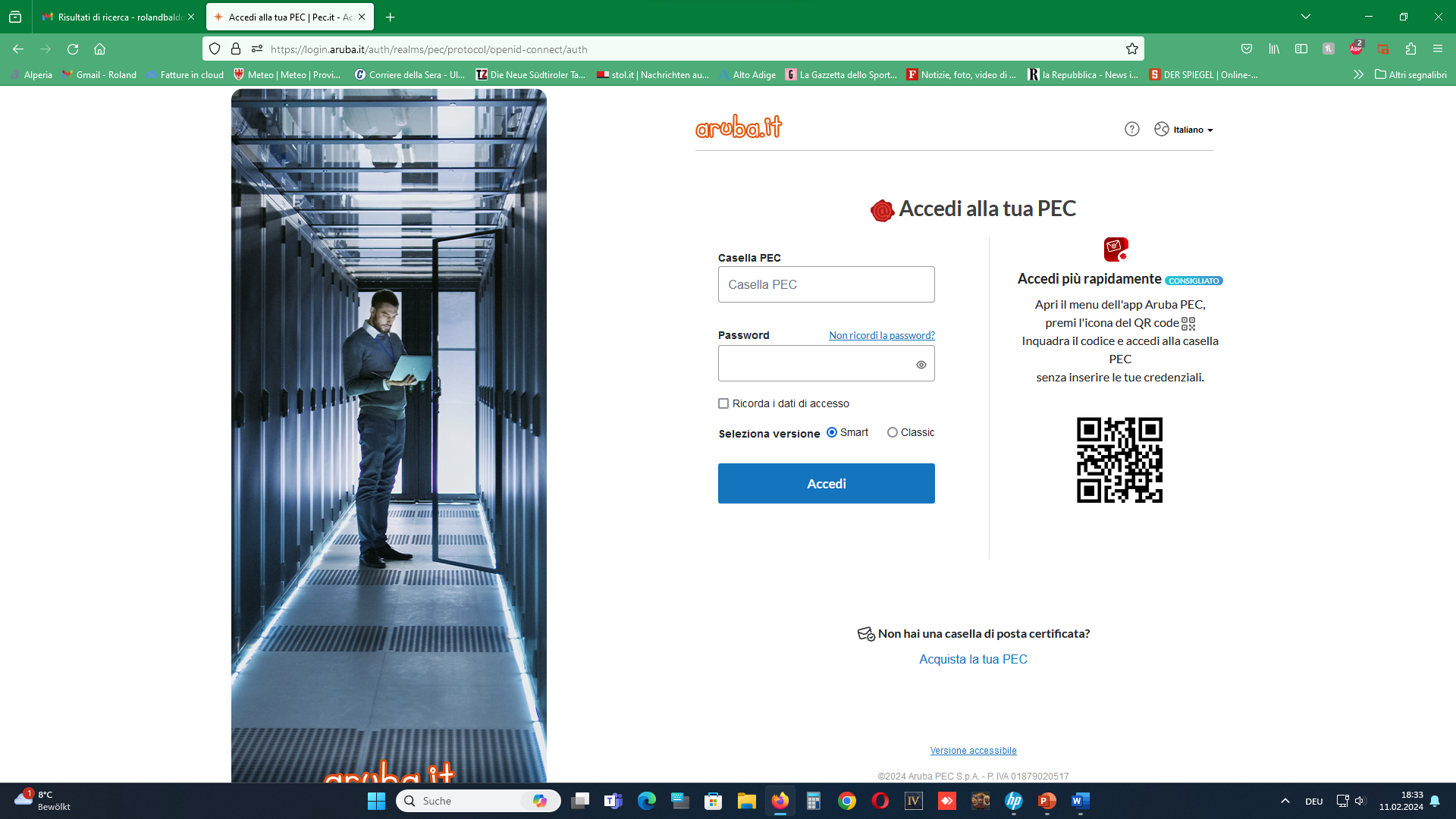 Wo einsteigen – Dove accedere?
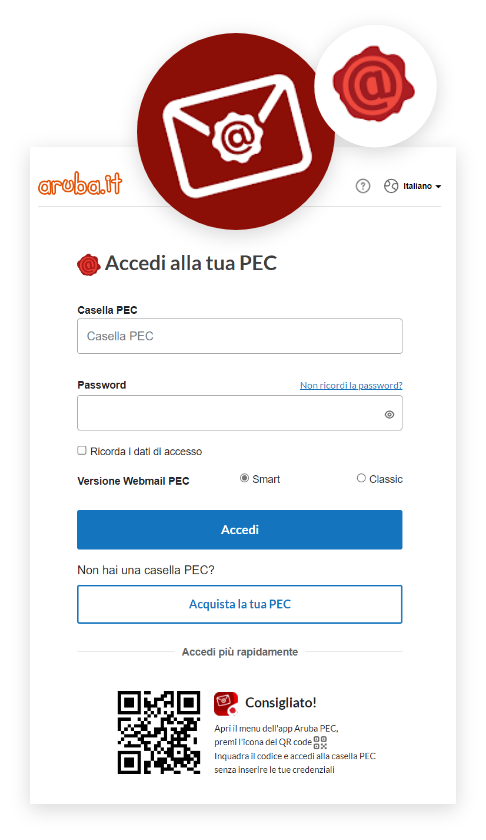 App „Aruba PEC“
Anpassung an die europäischen Standards – Adeguazione agli standard europei
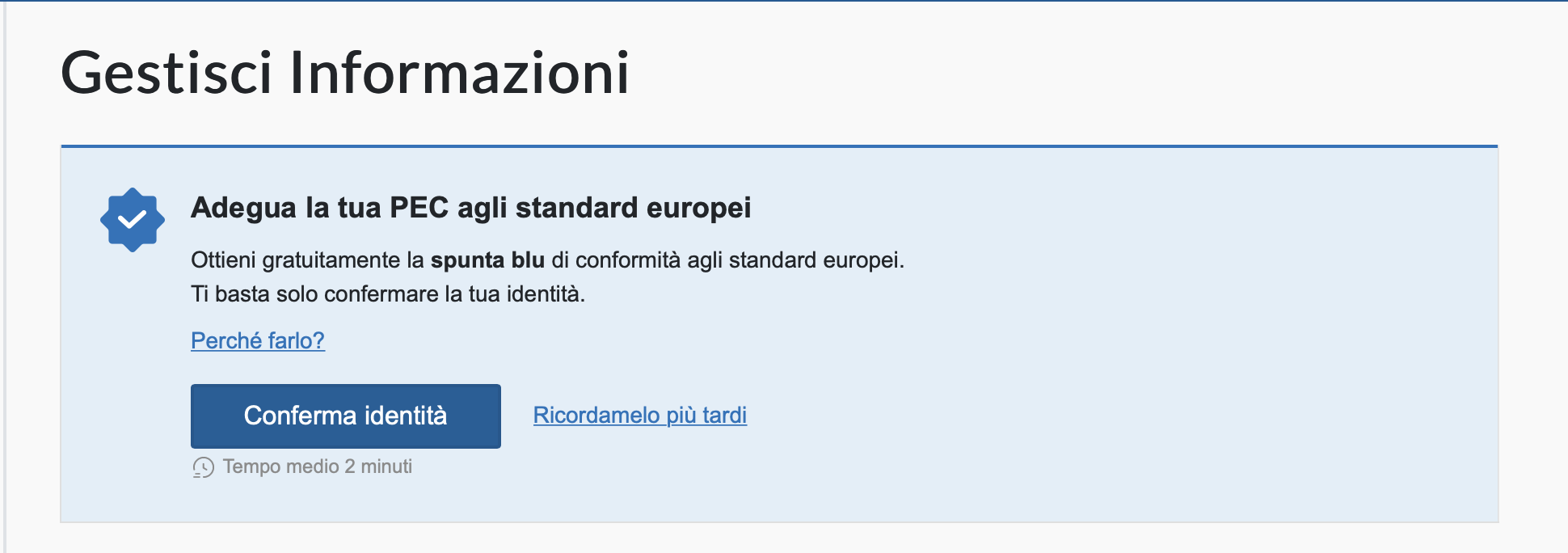 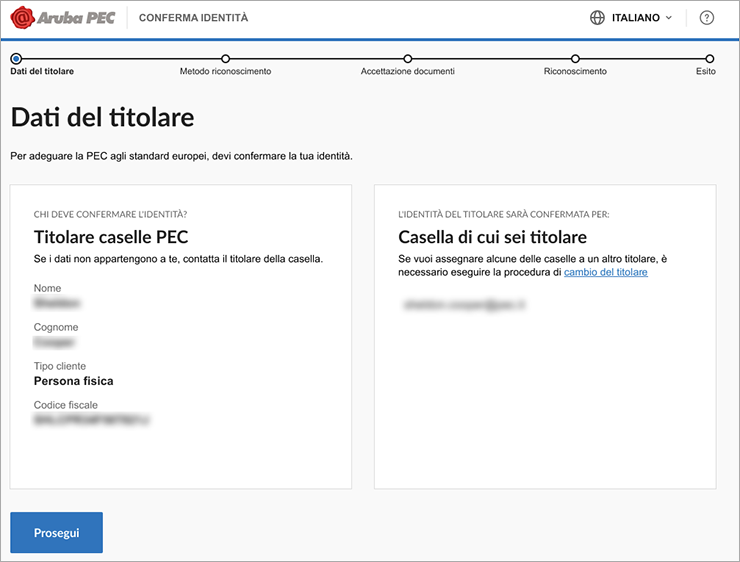 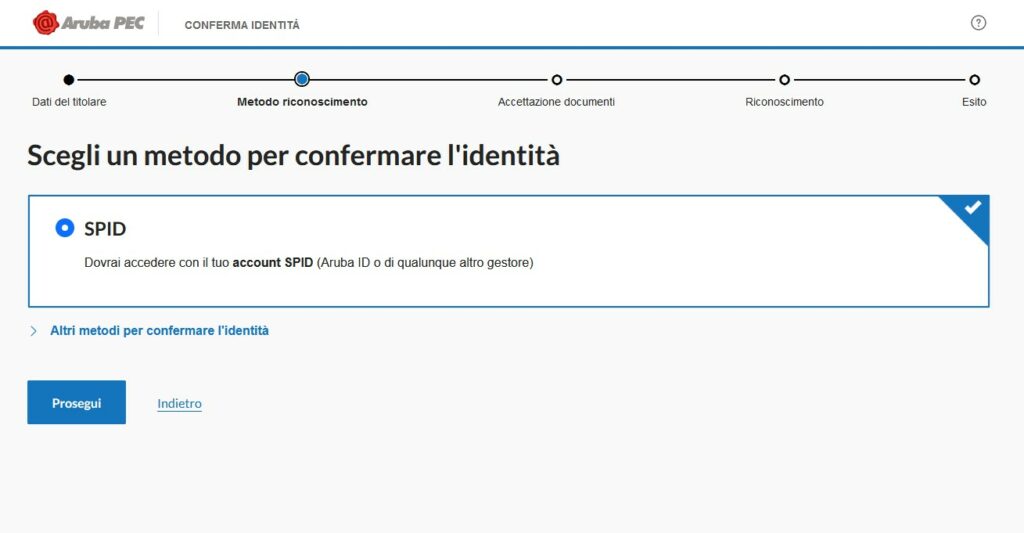 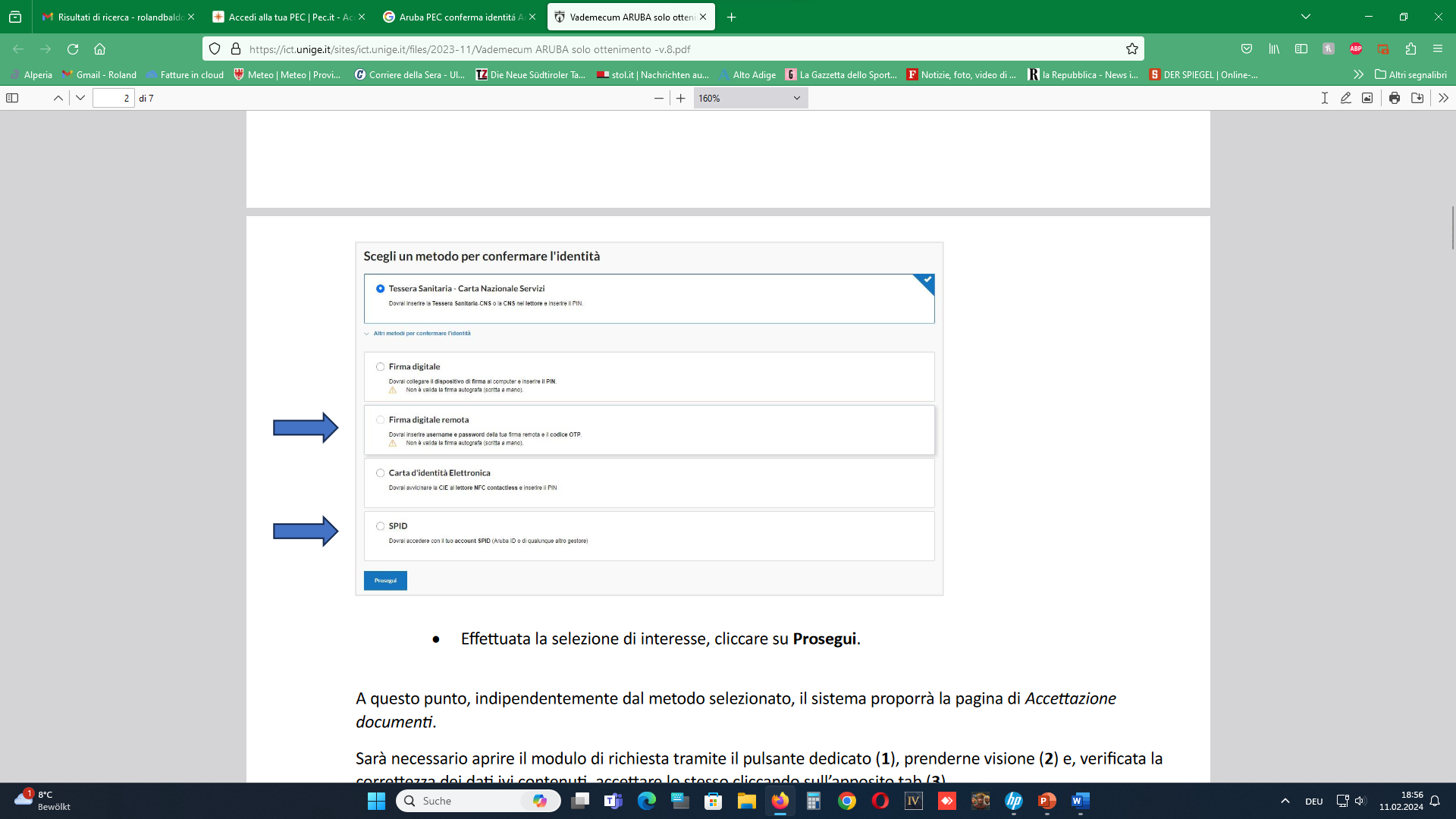 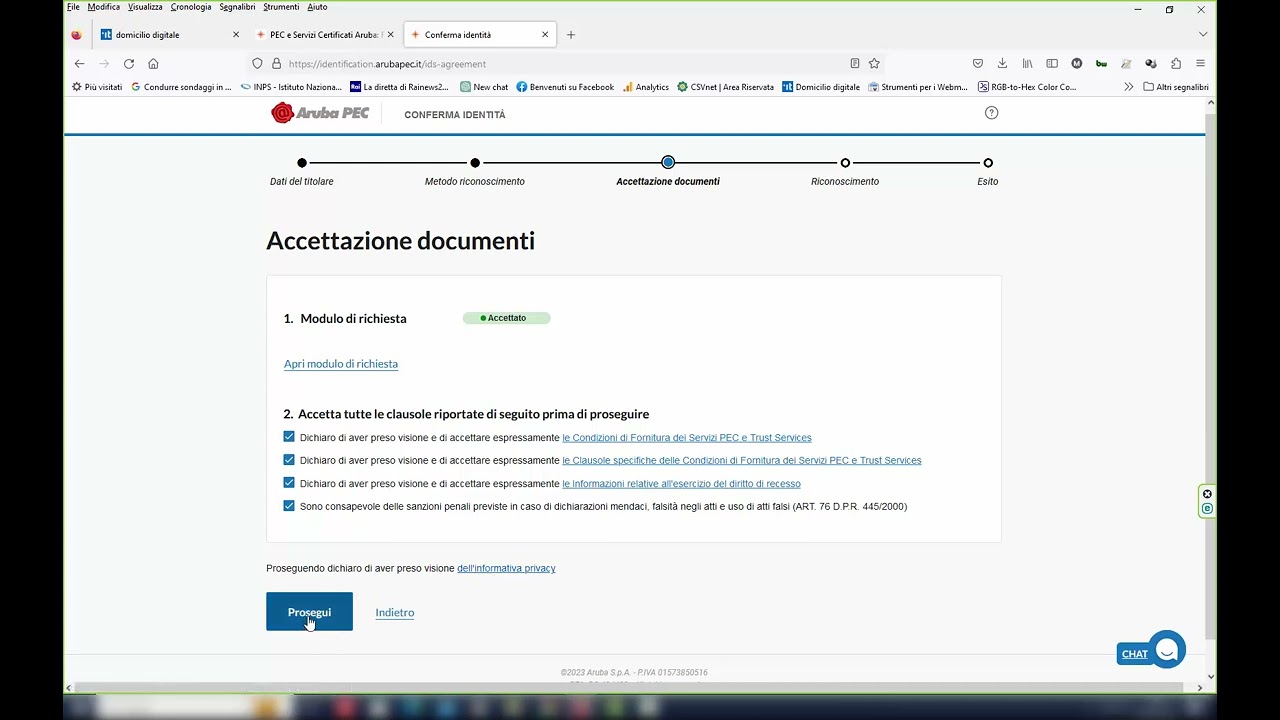 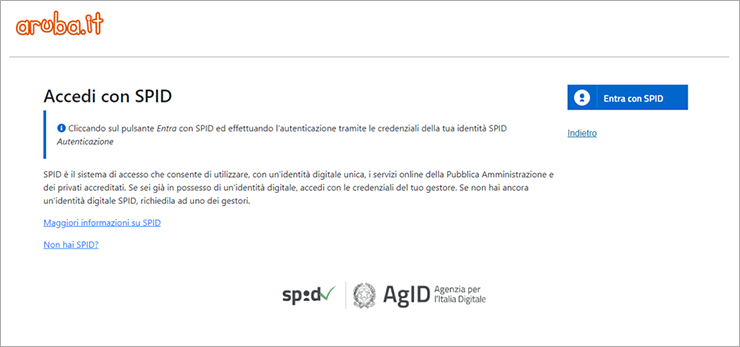 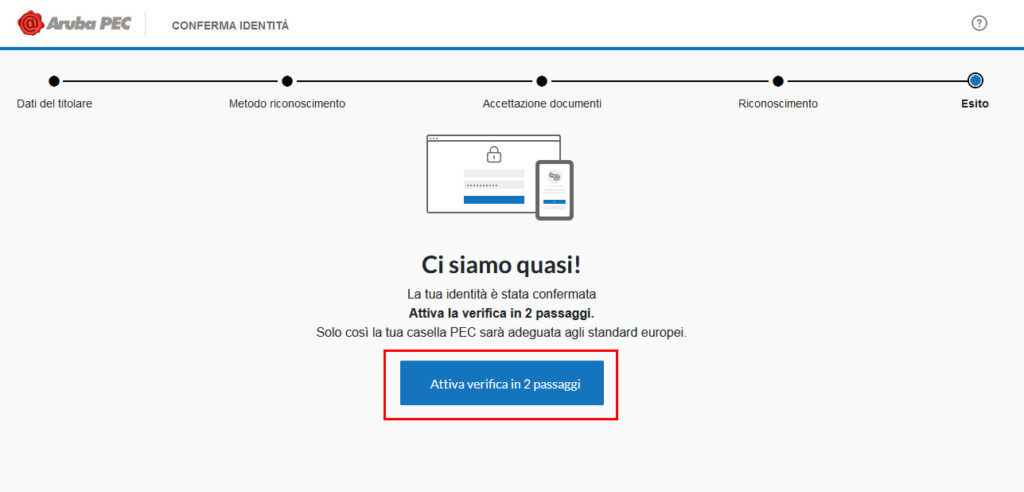 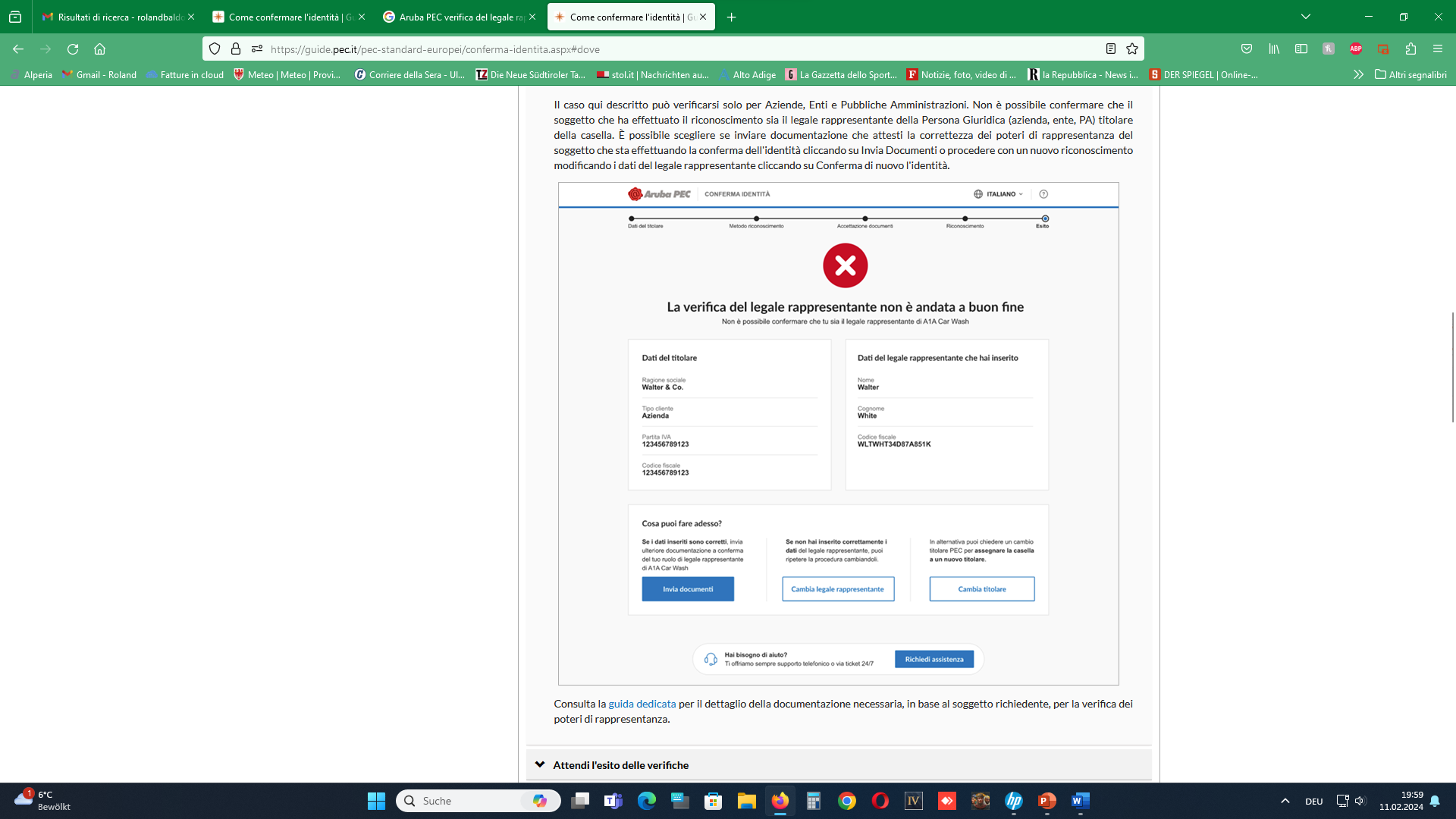 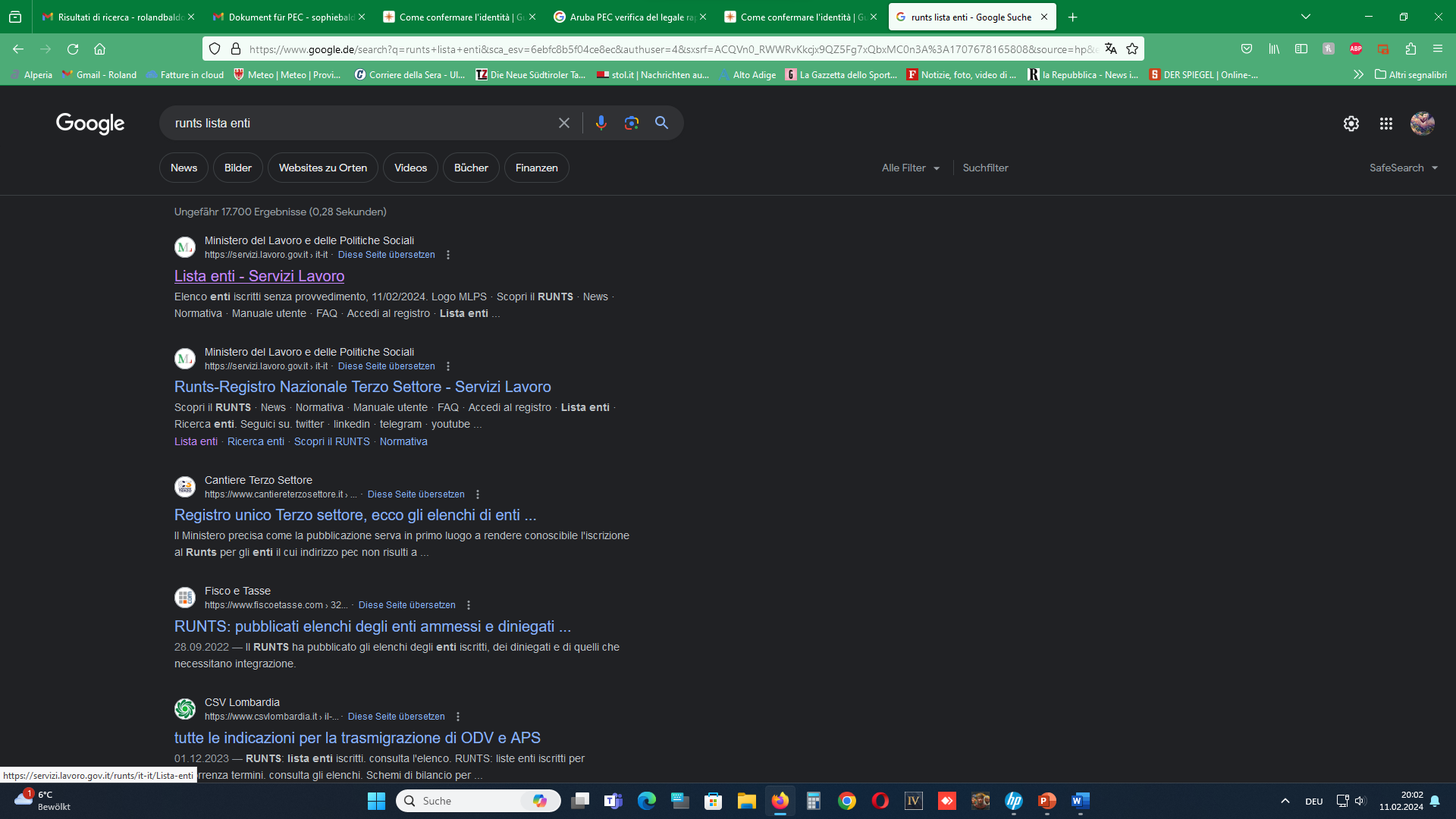 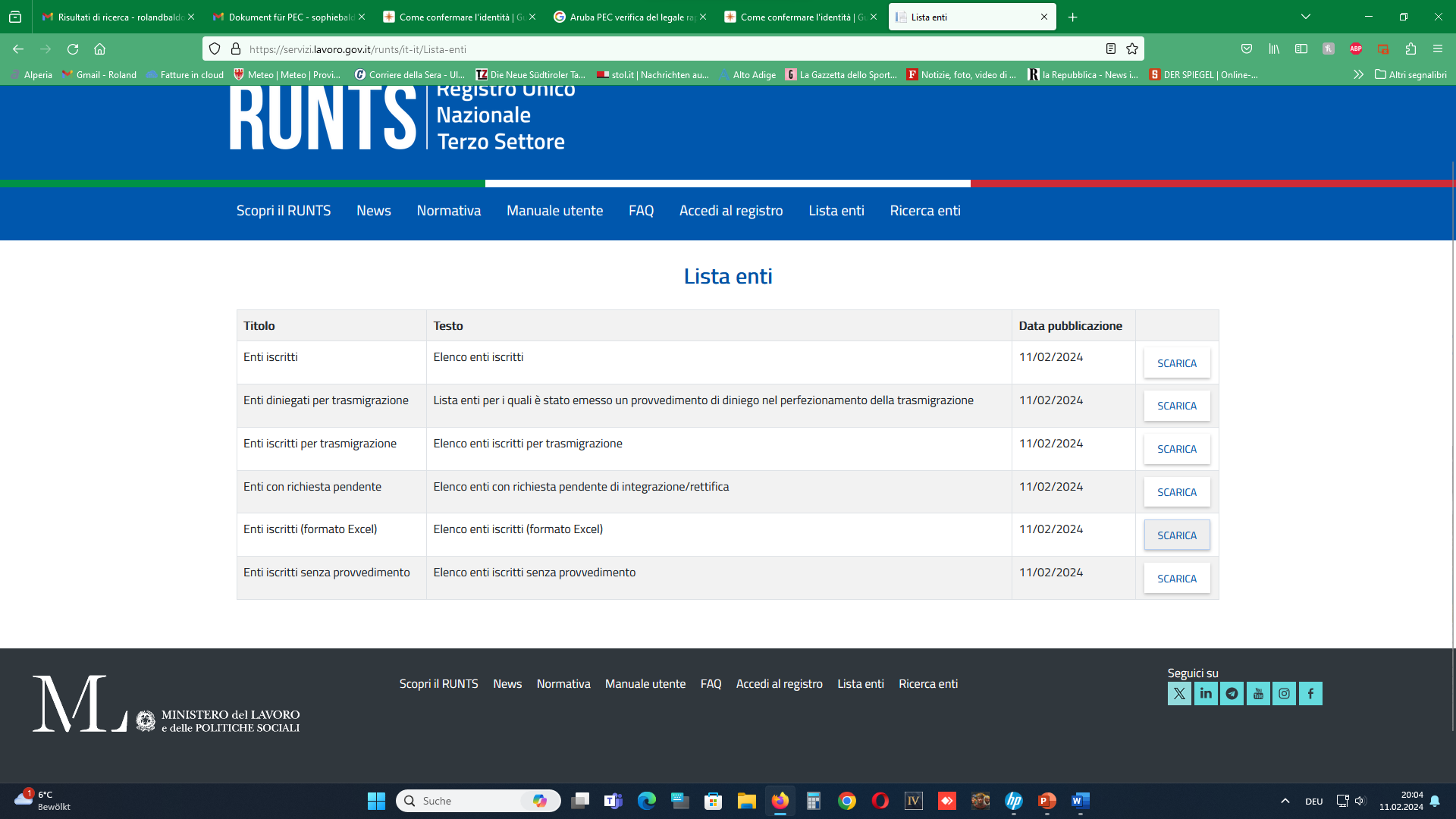 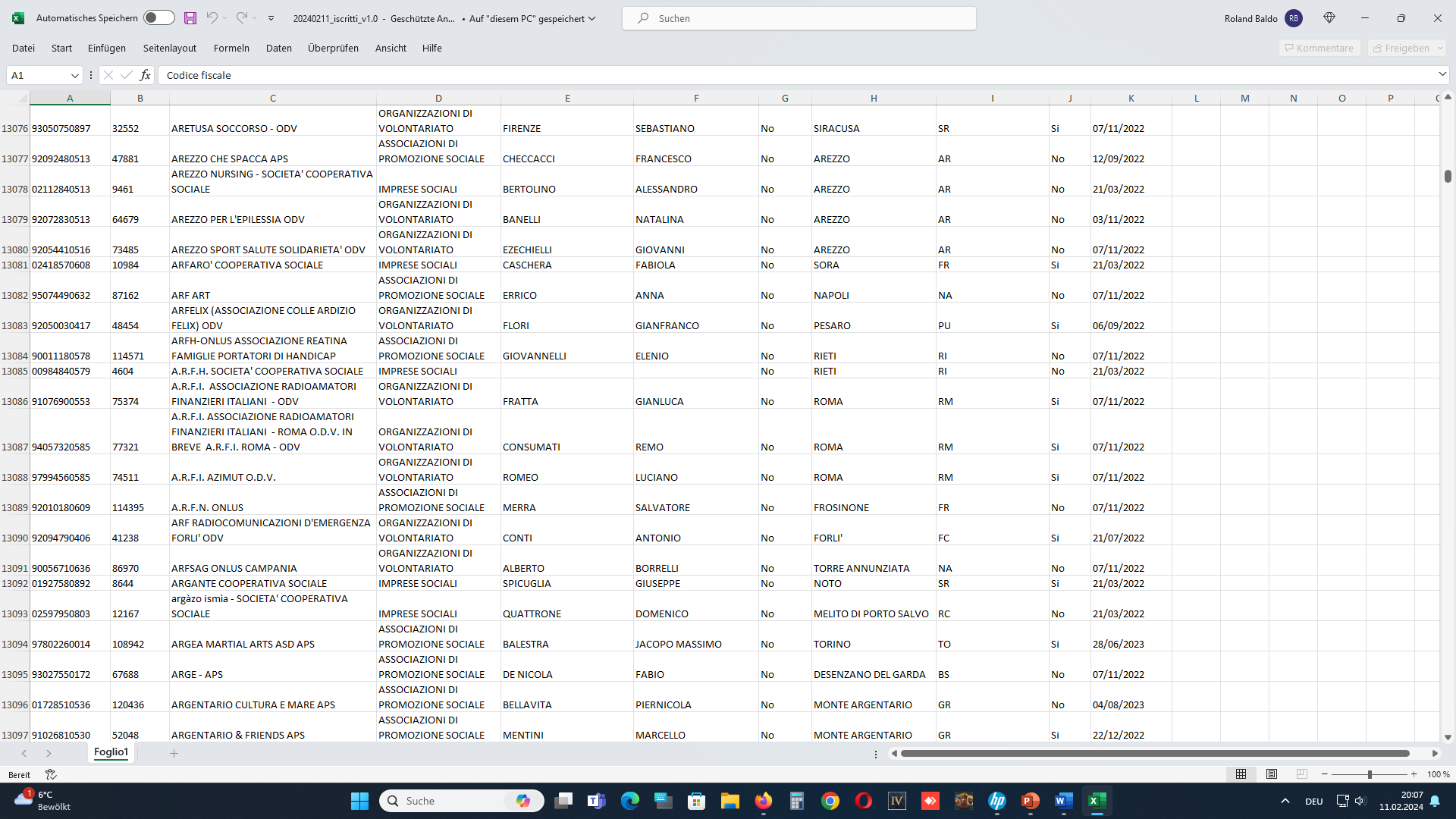 2-Schritt-Verifizierung – Verifica in 2 passaggi
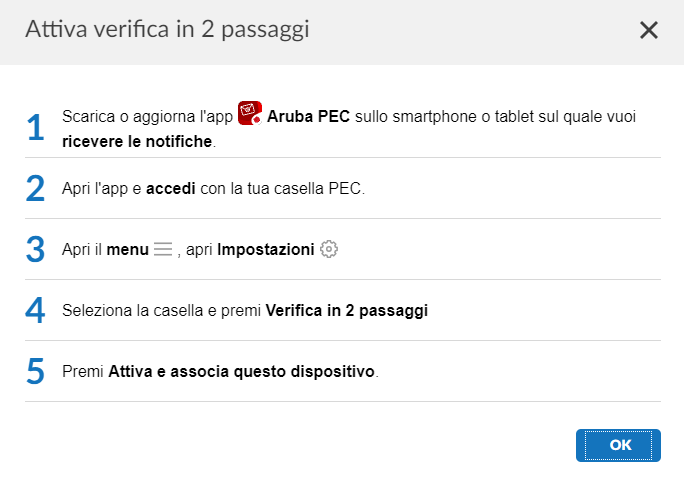 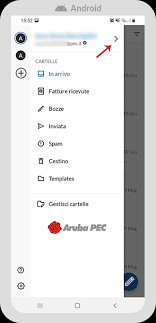 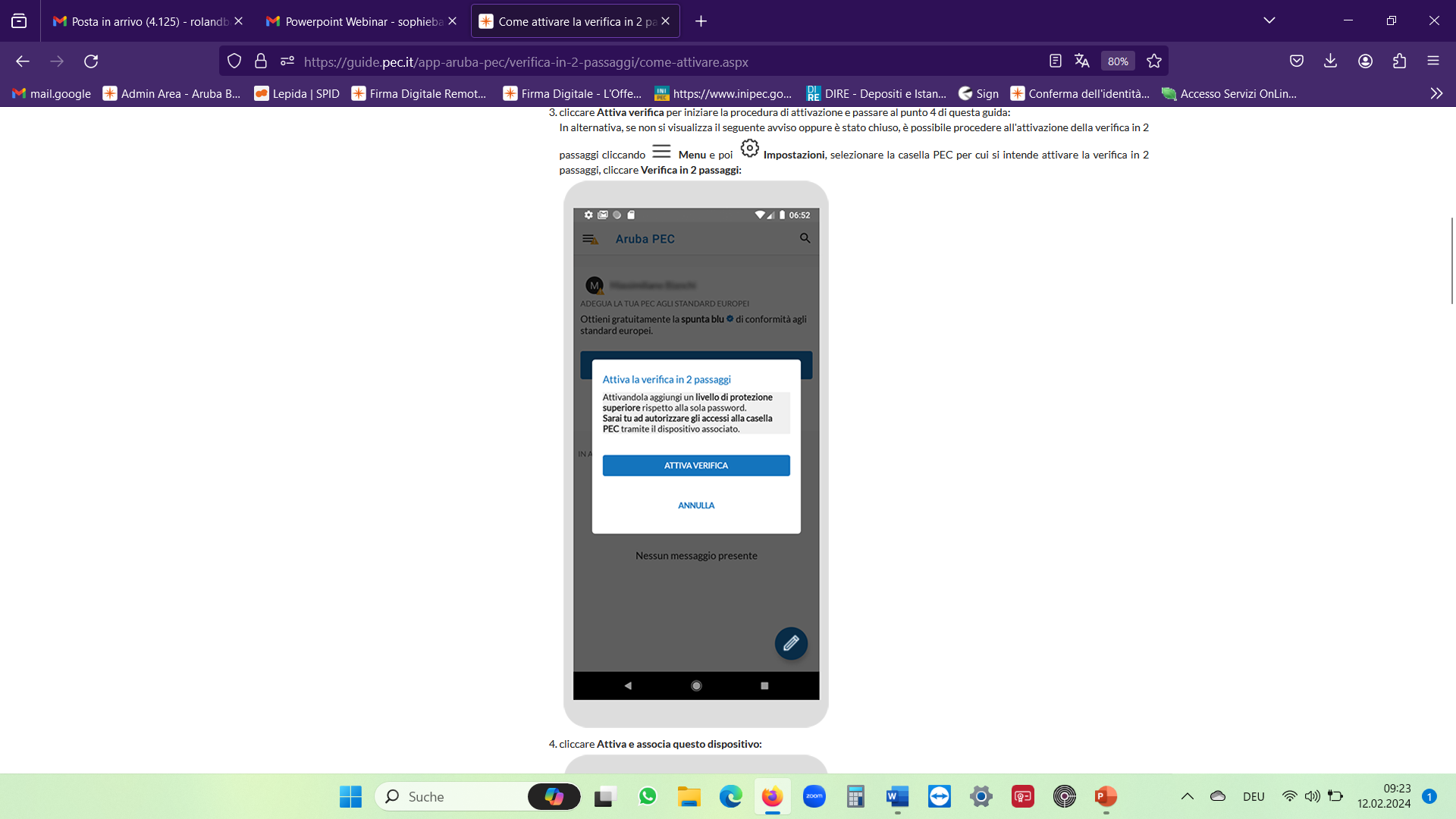 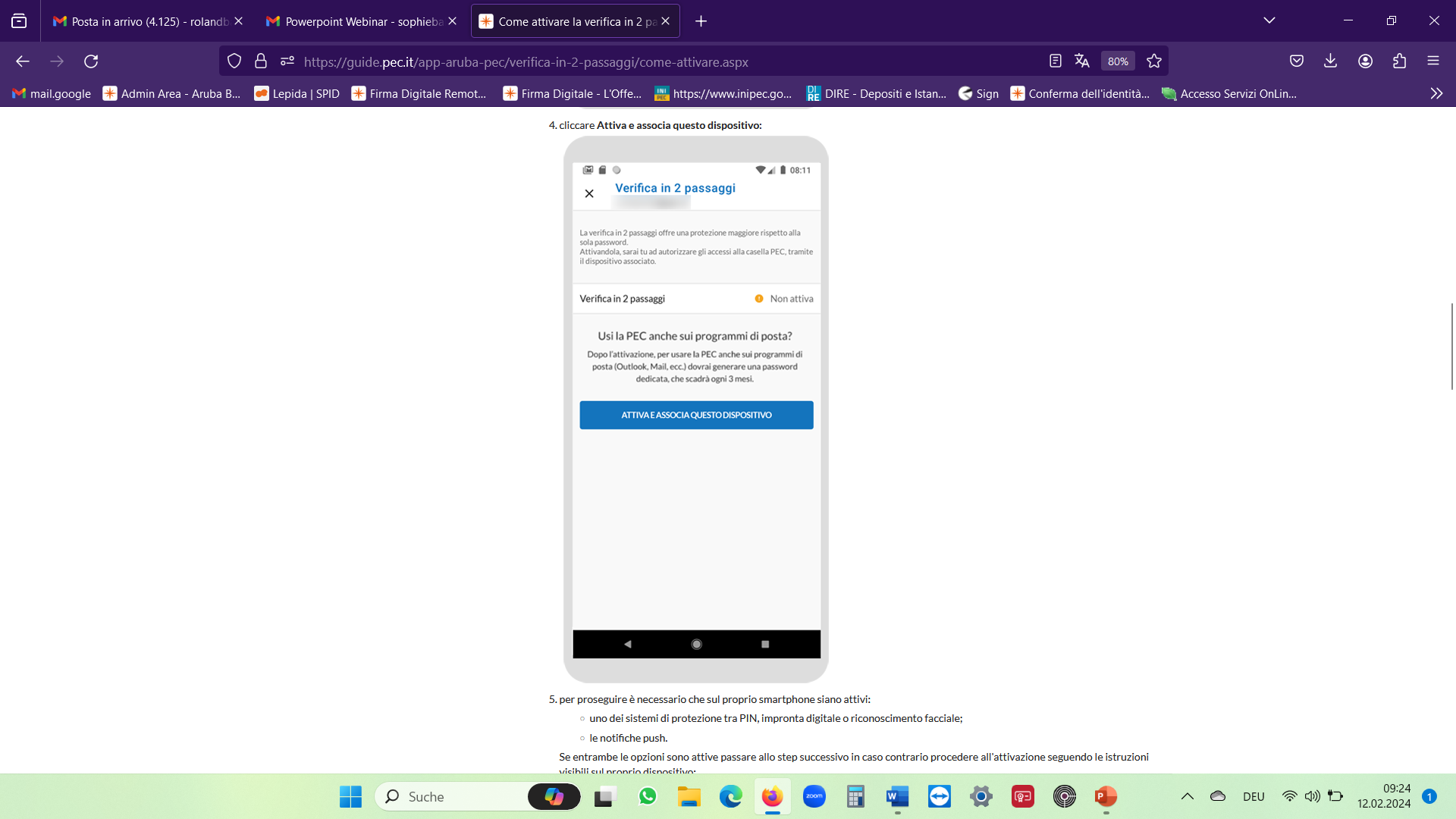 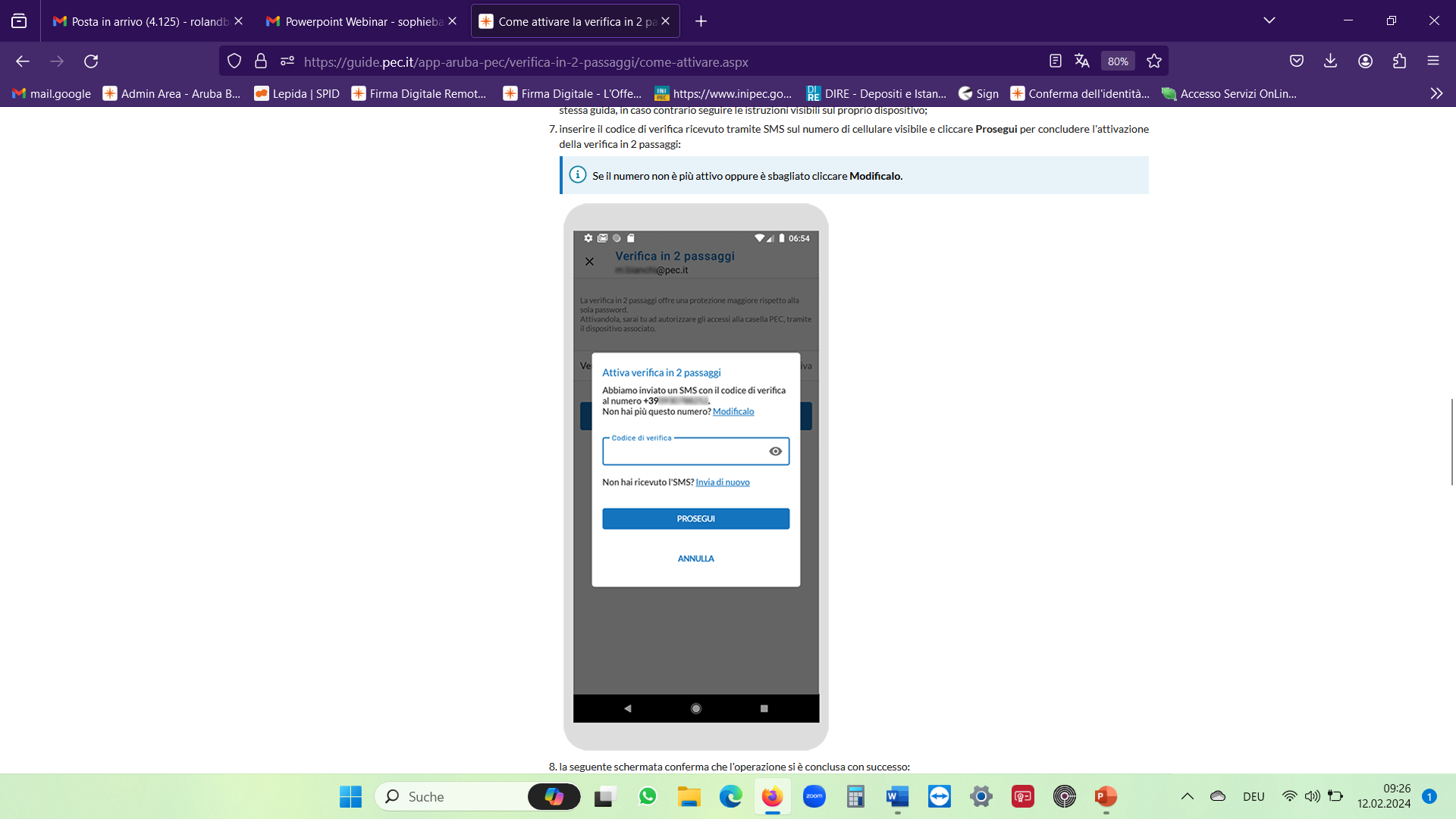 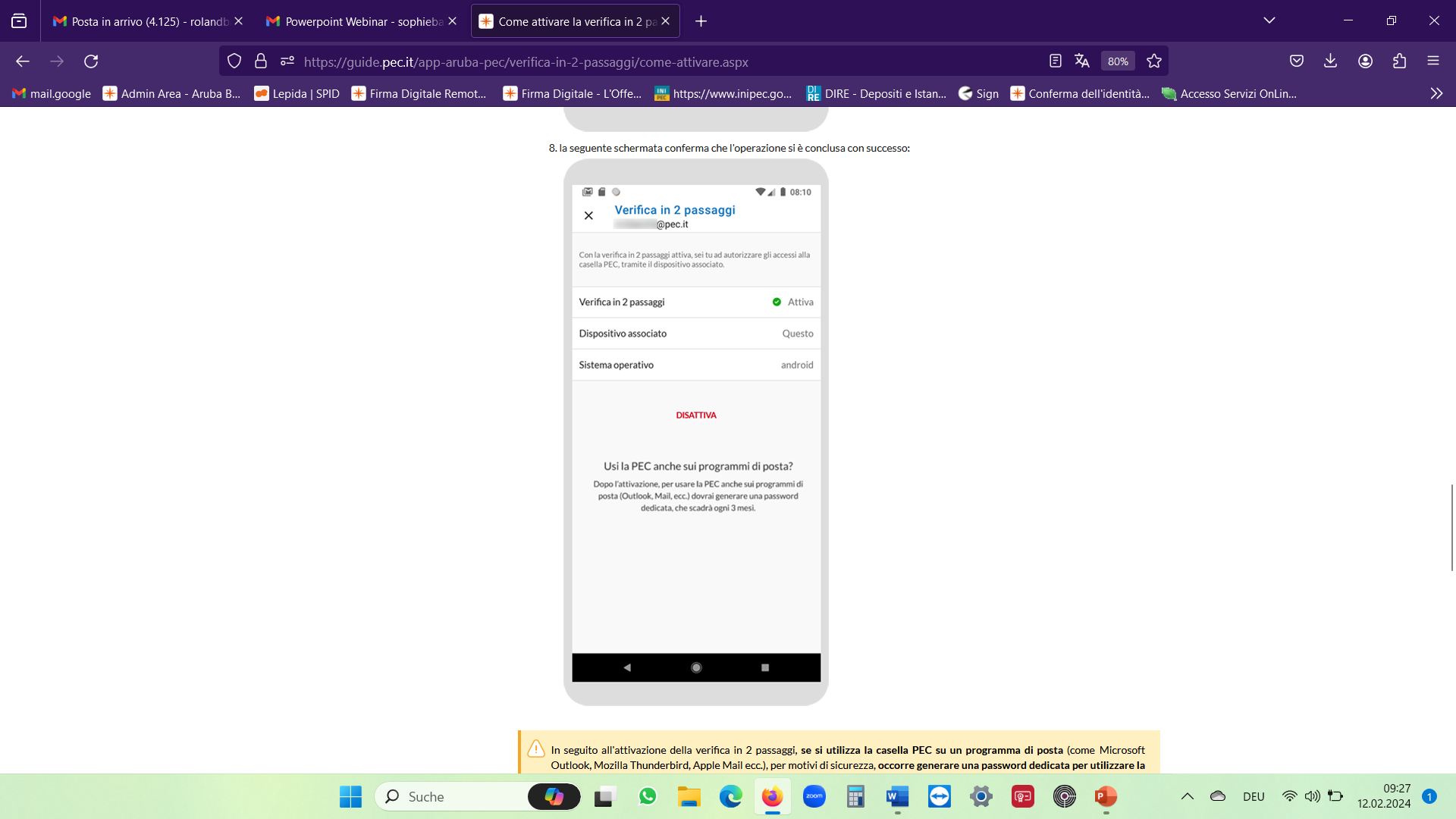 Unterschrift - Firma Aruba
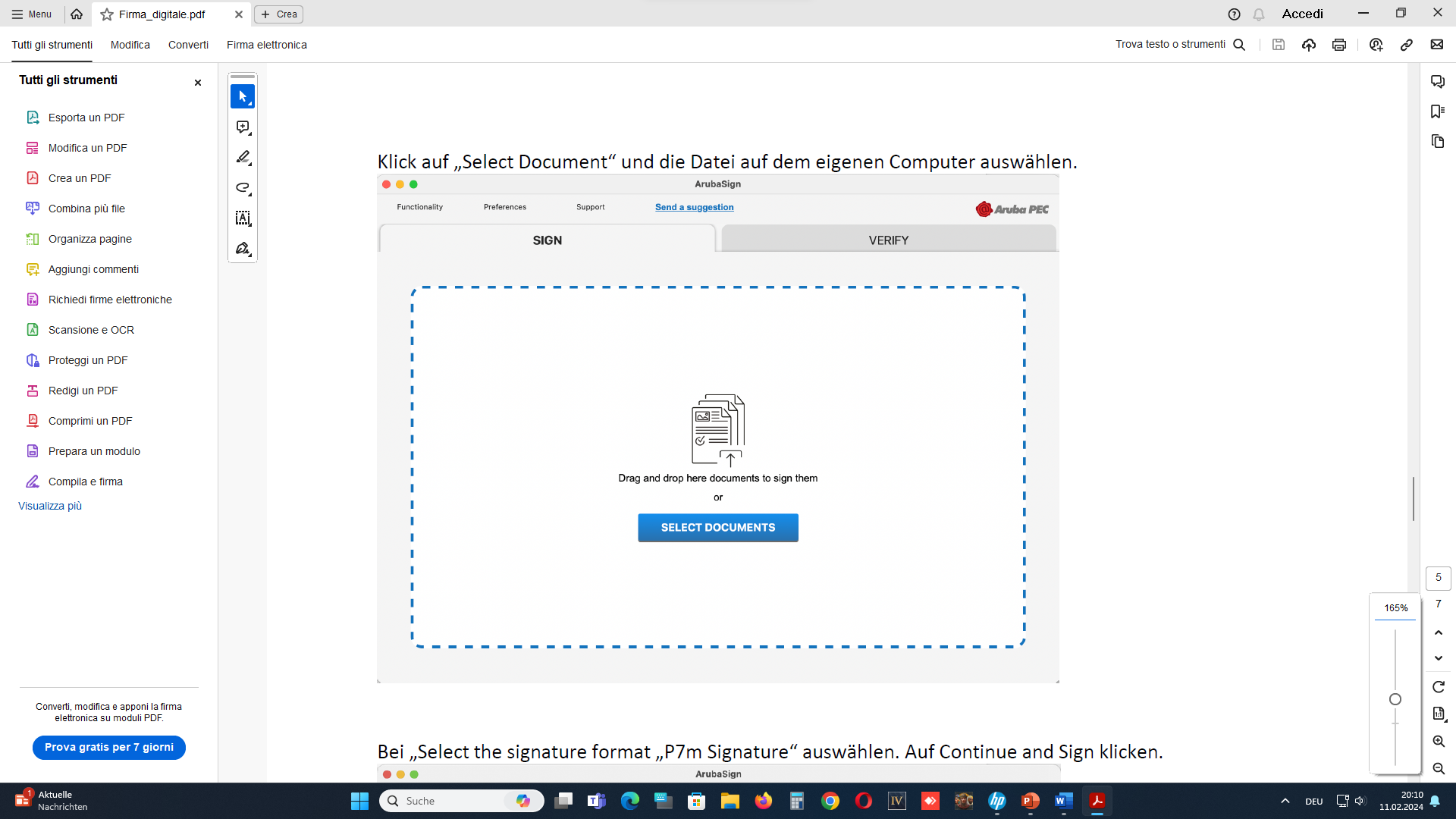 Aruba Sign
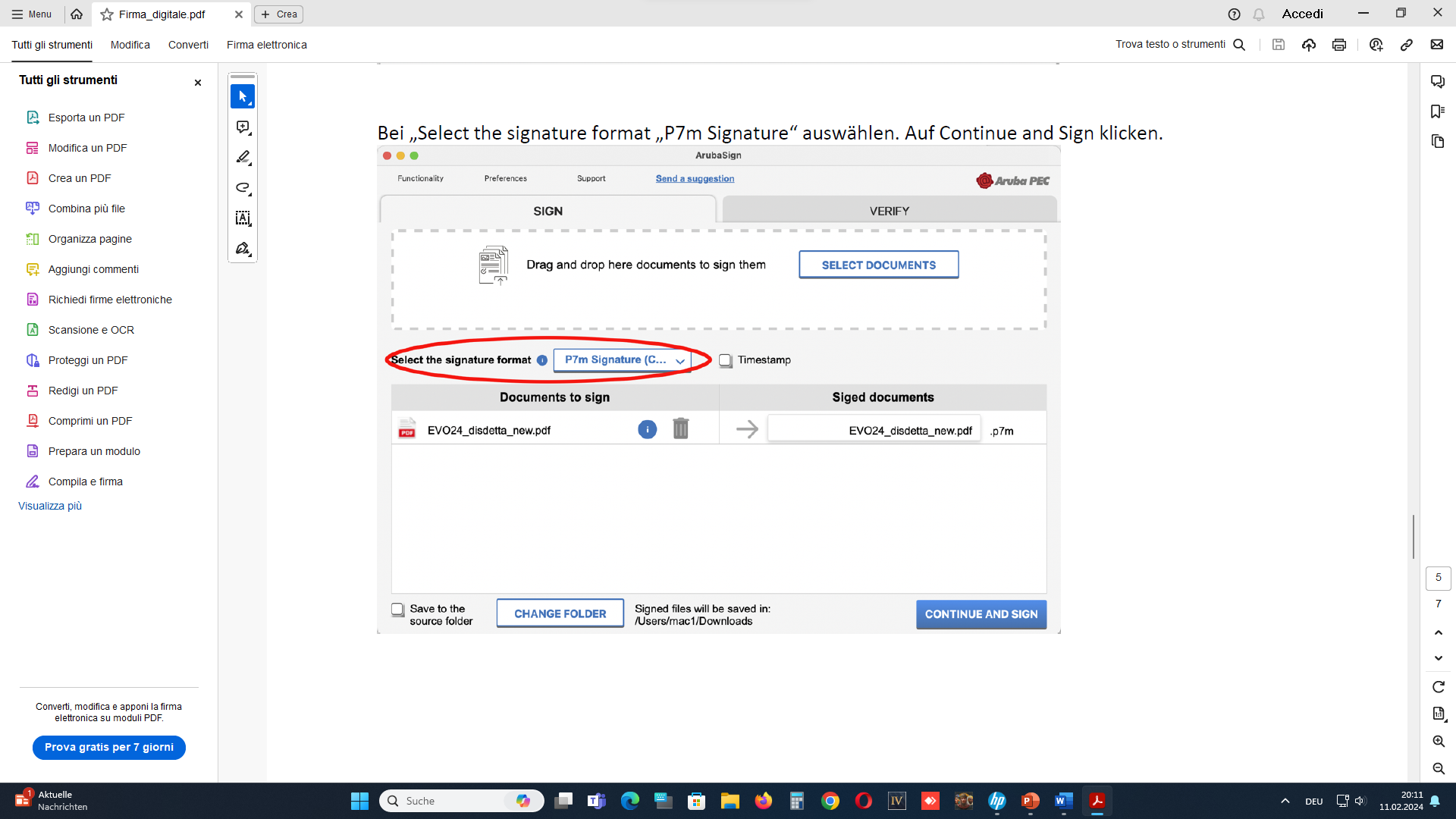 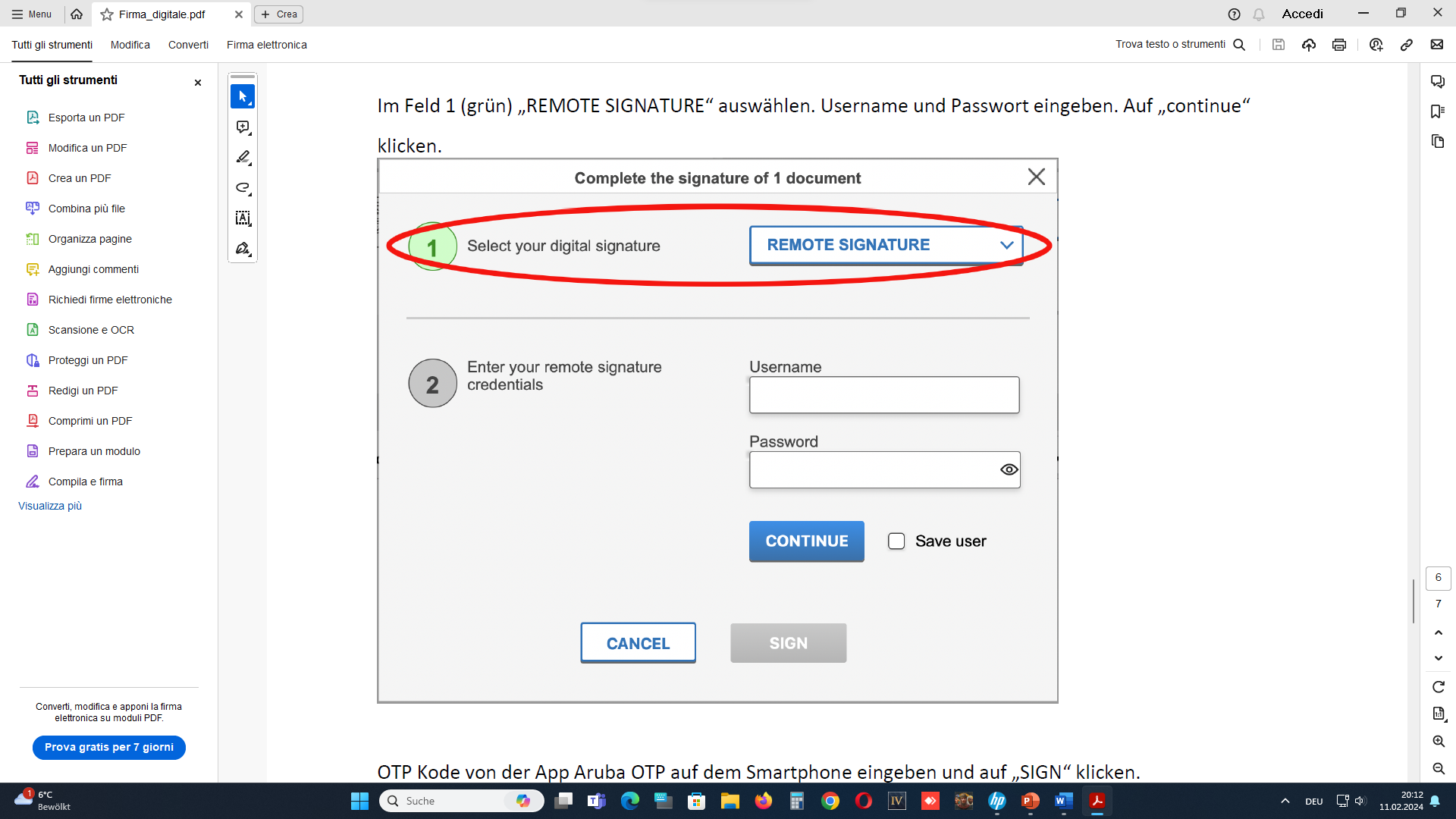 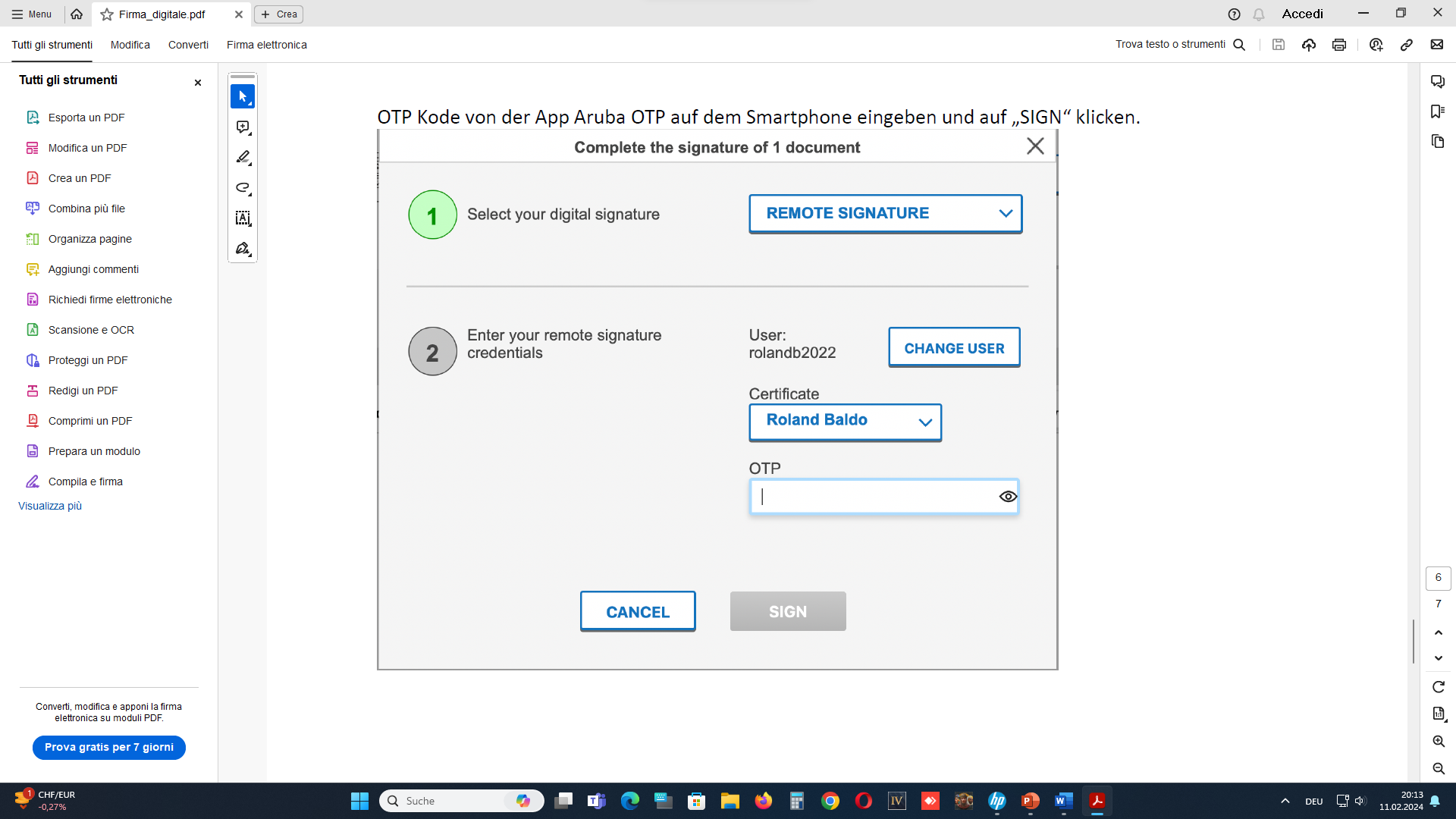 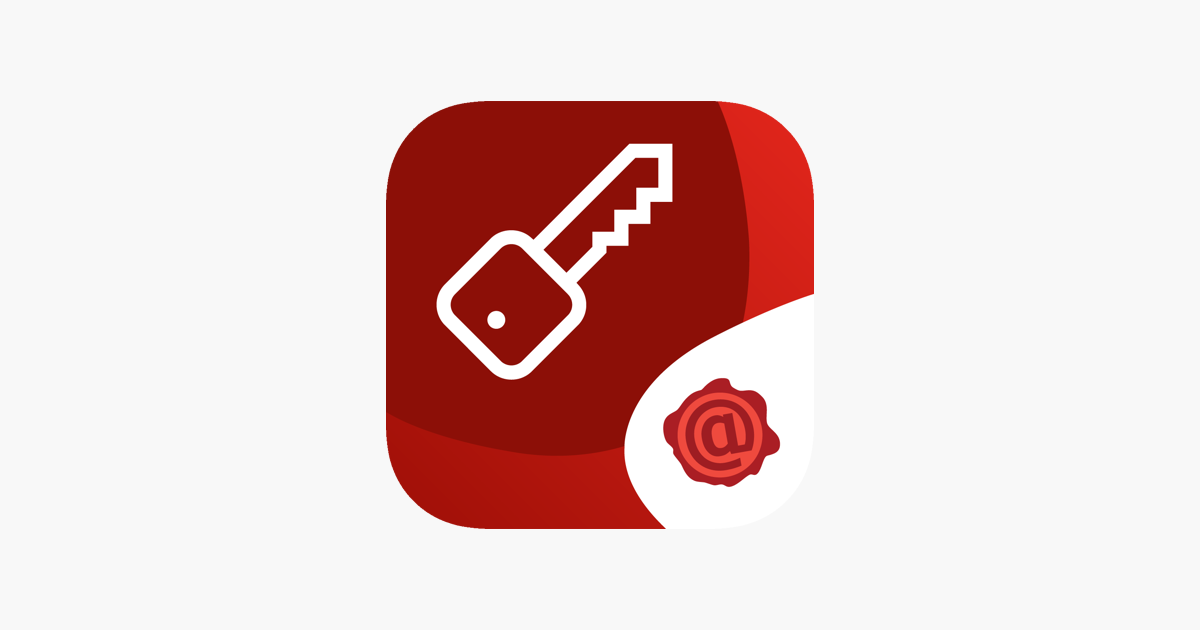 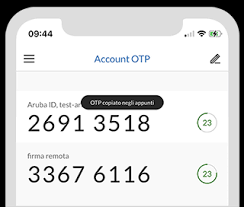 Aruba OTP
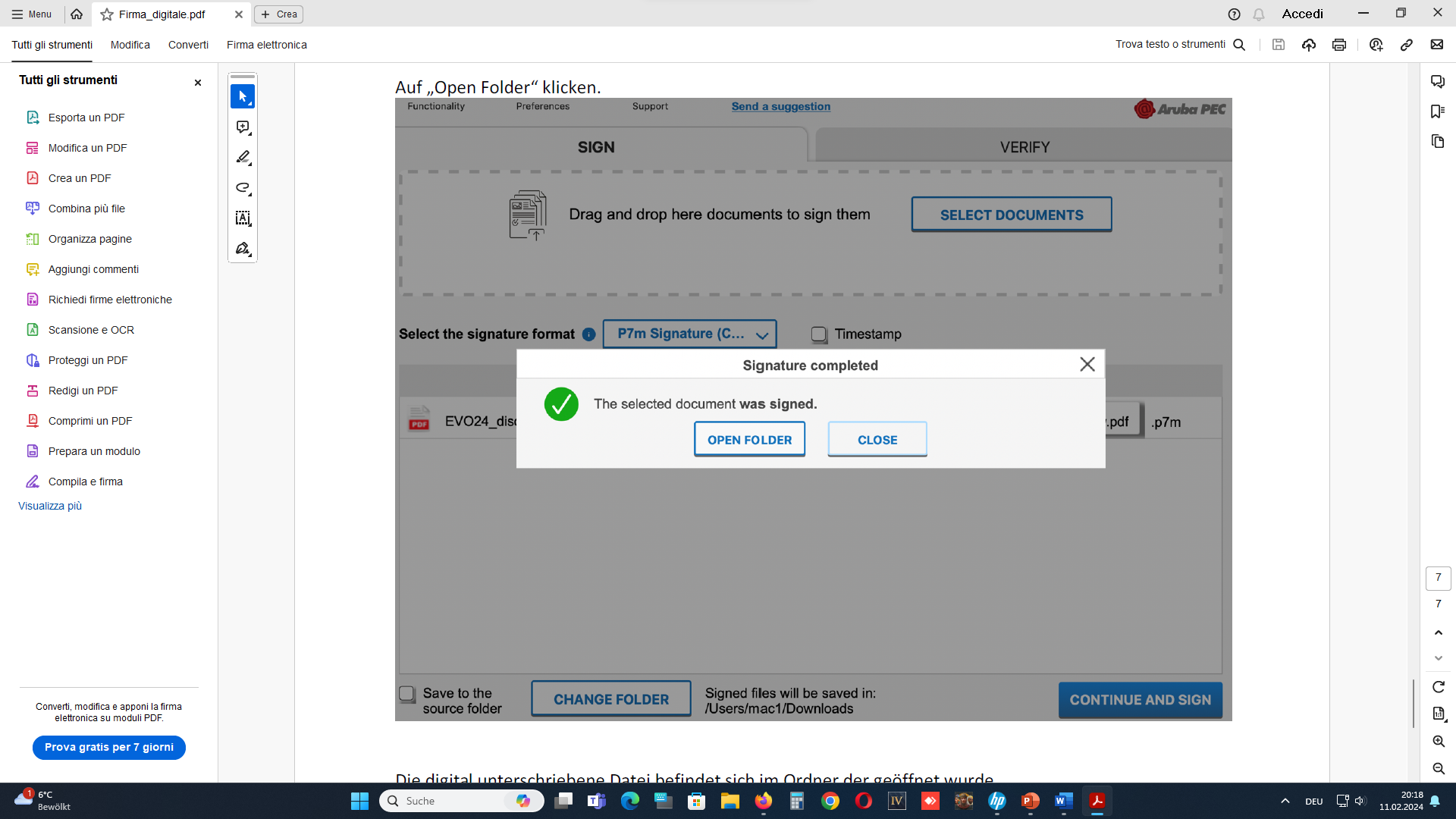 Unterschrift – Firma Namirial
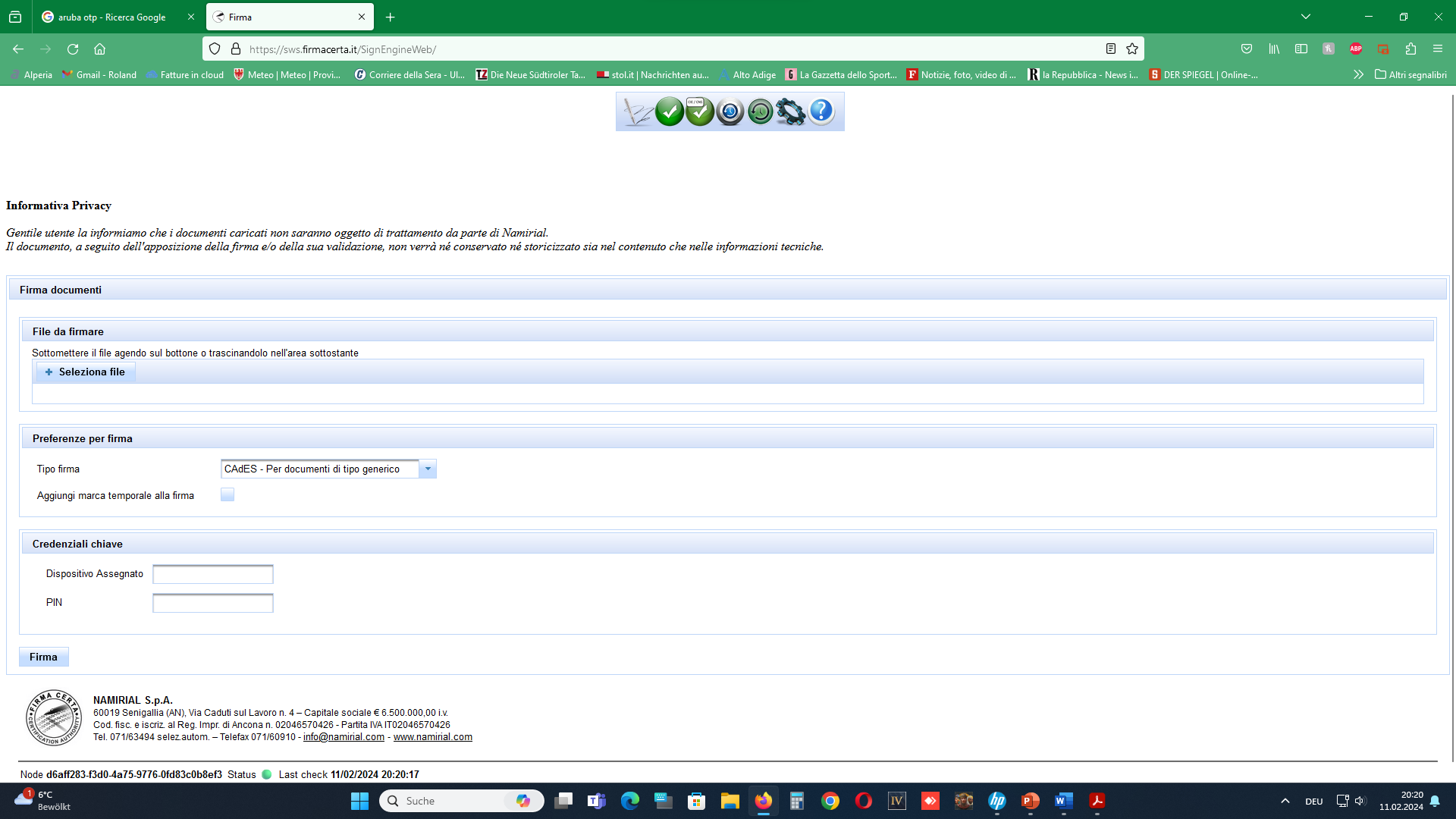 Link: https://sws.firmacerta.it/SignEngineWeb/
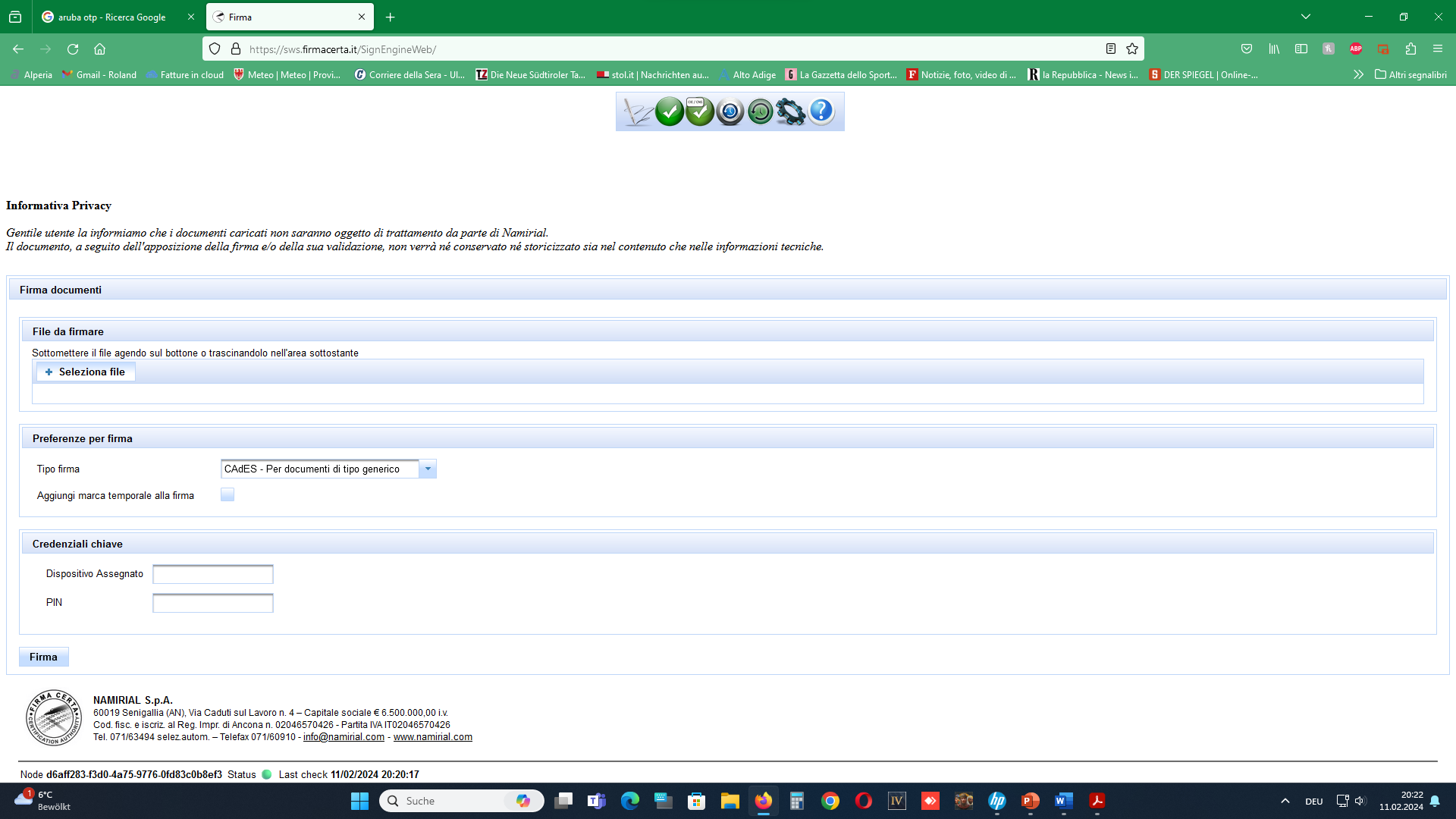 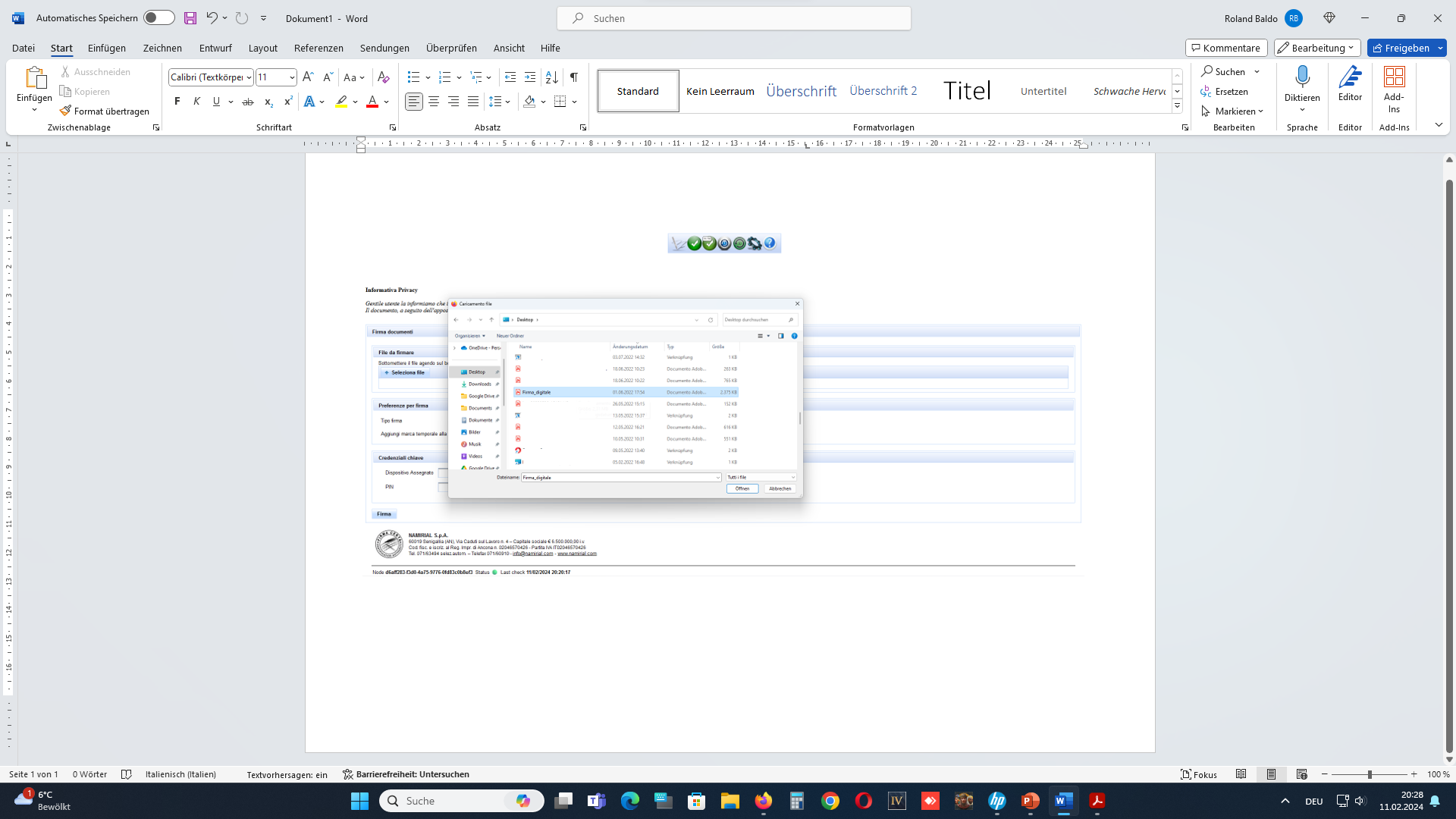 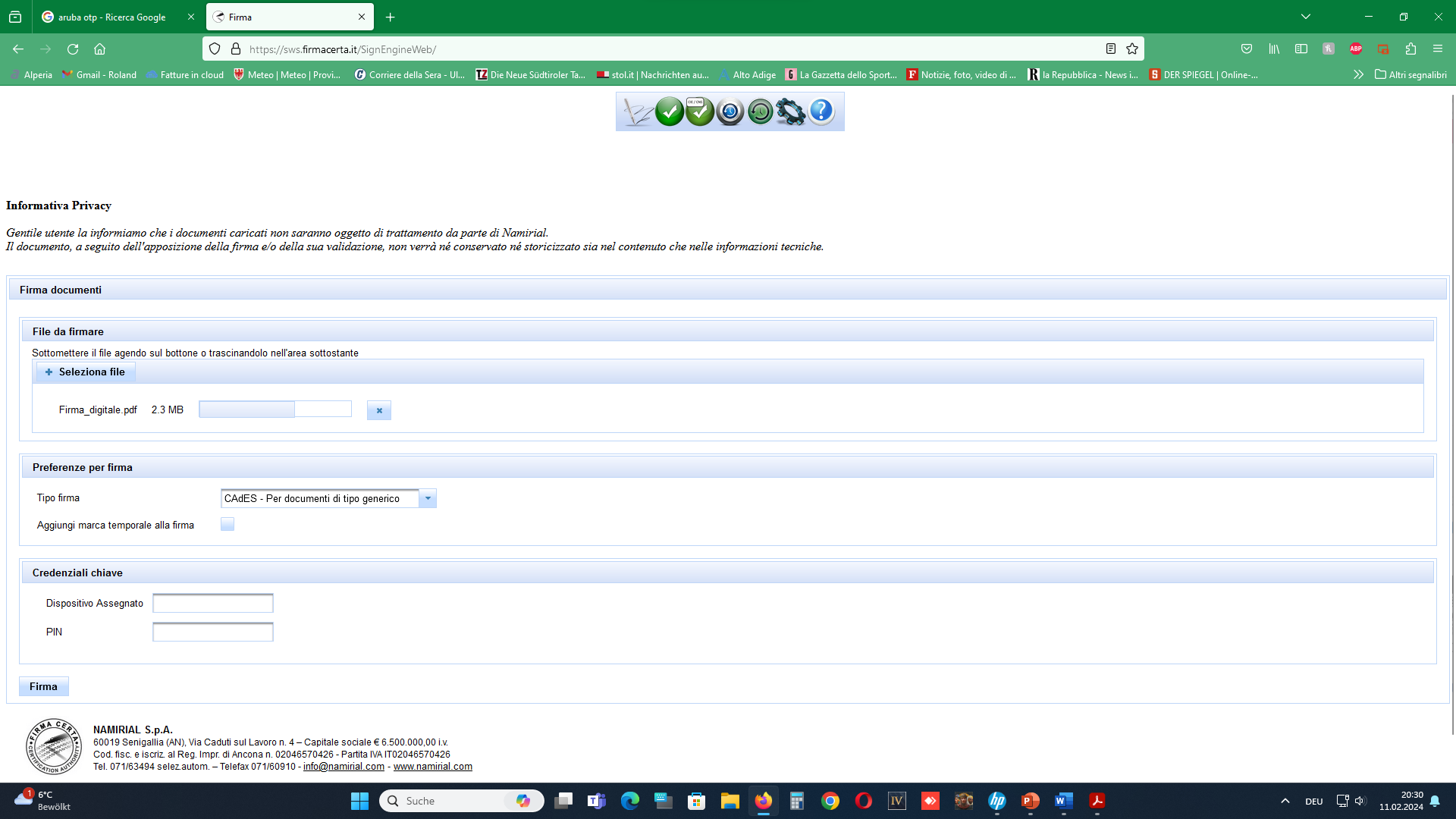 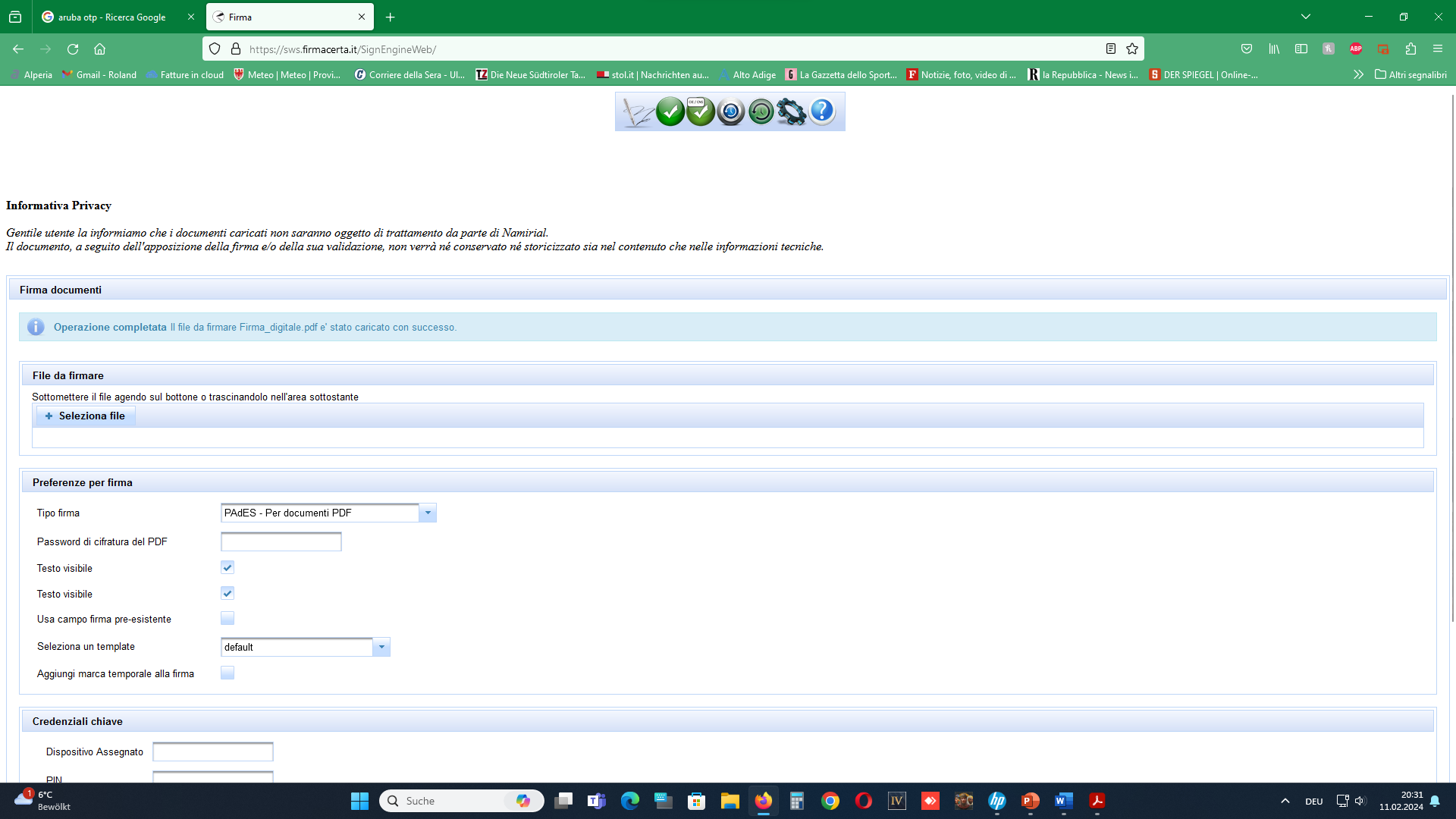 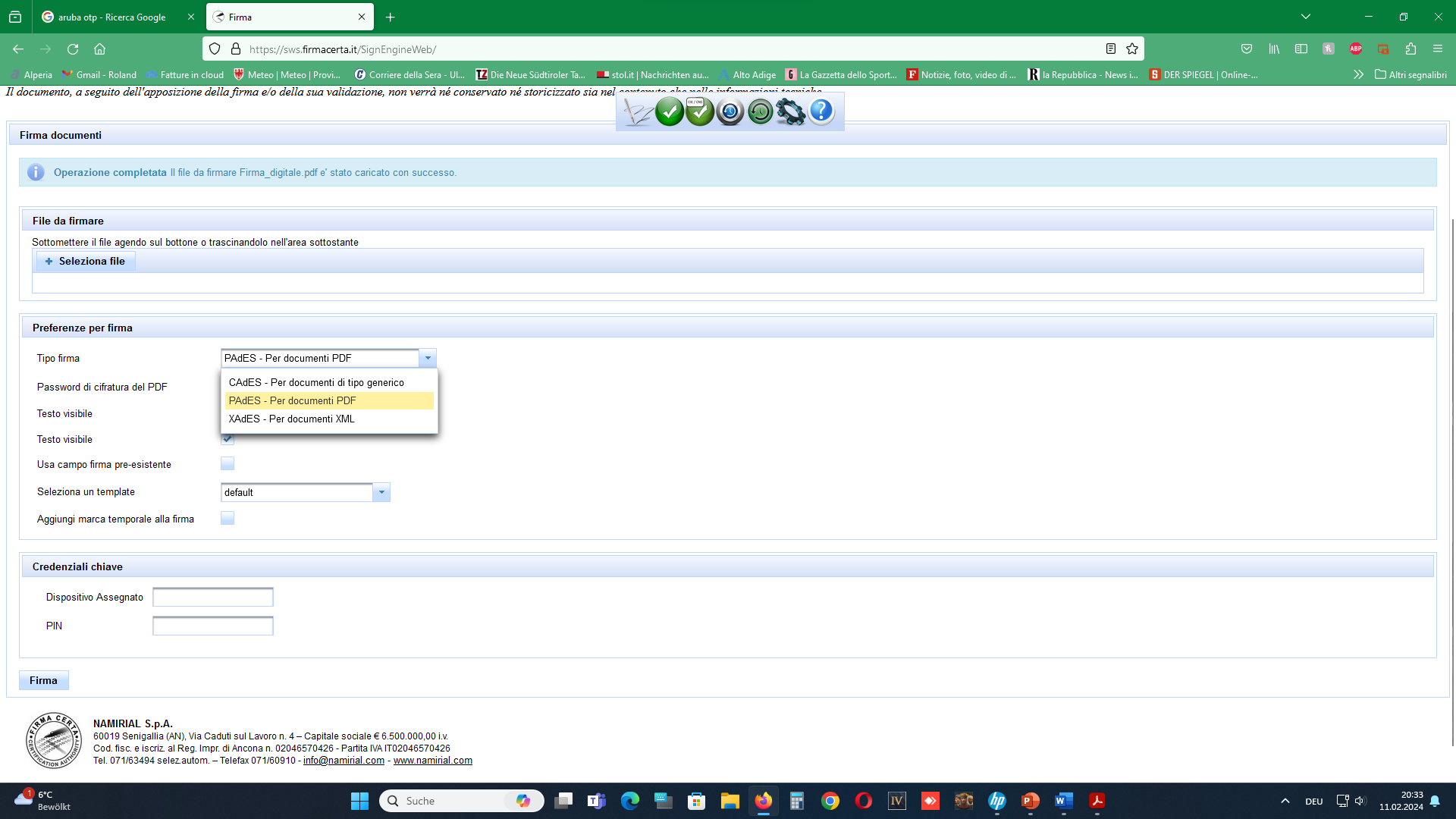 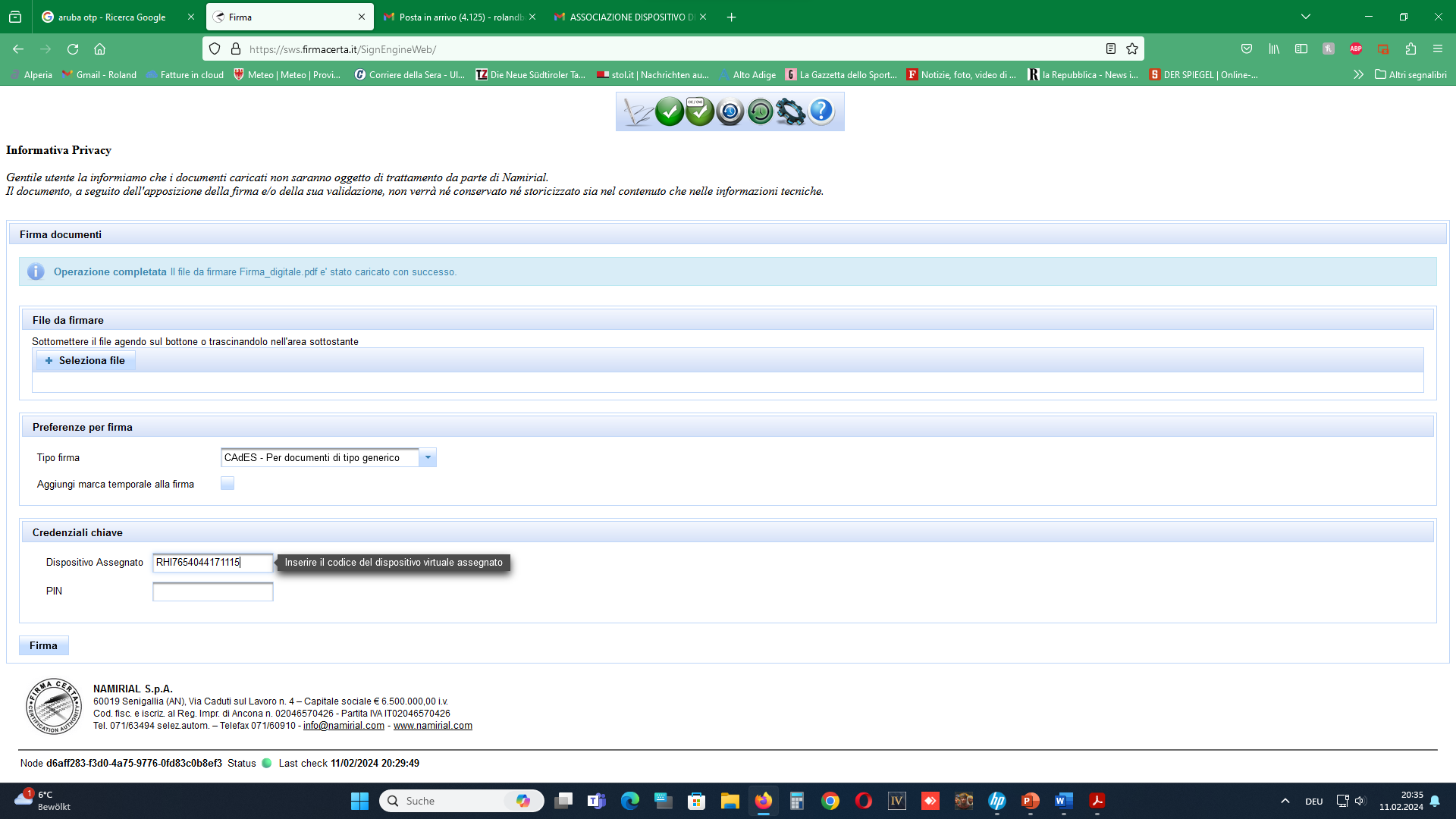 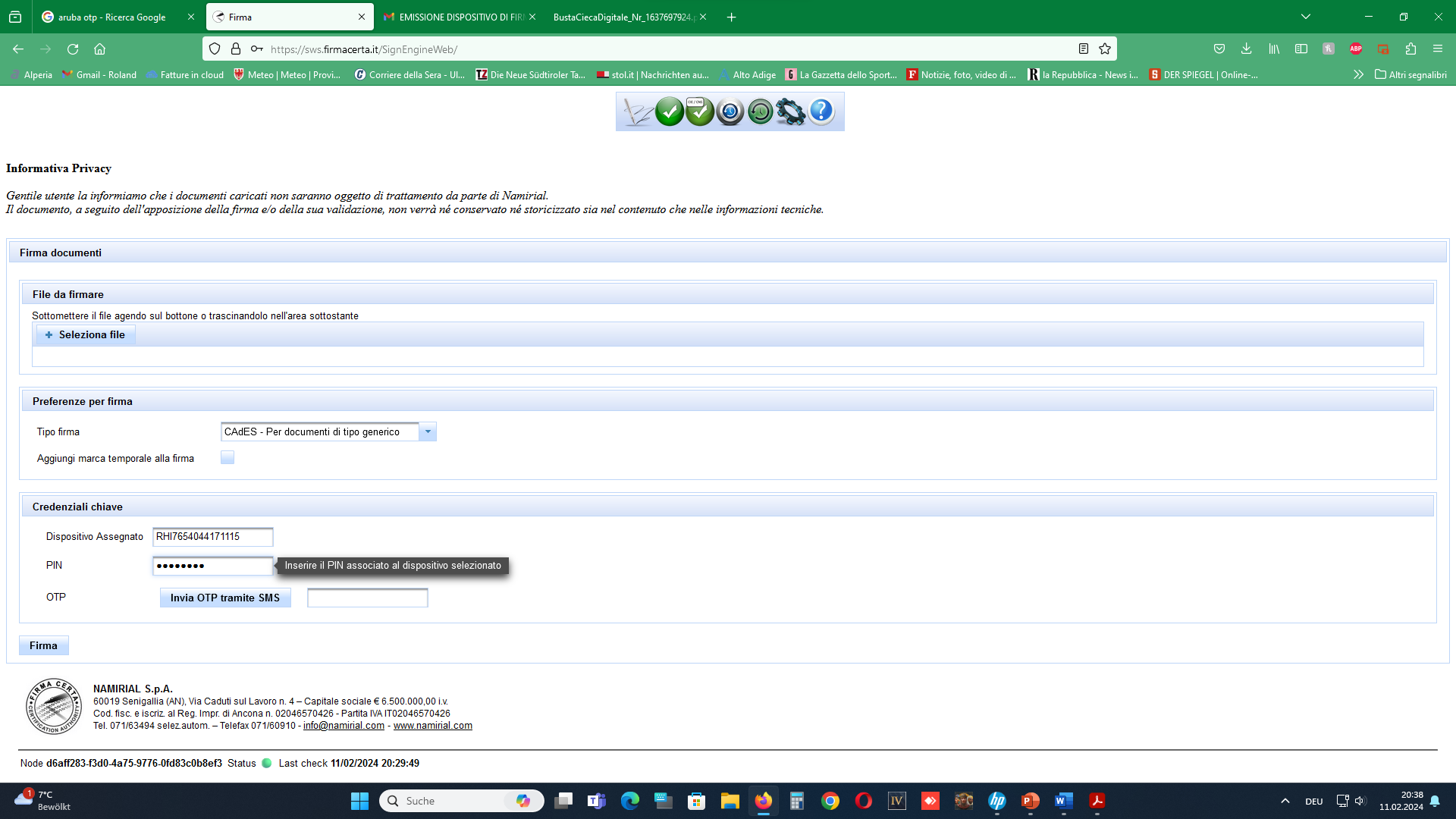 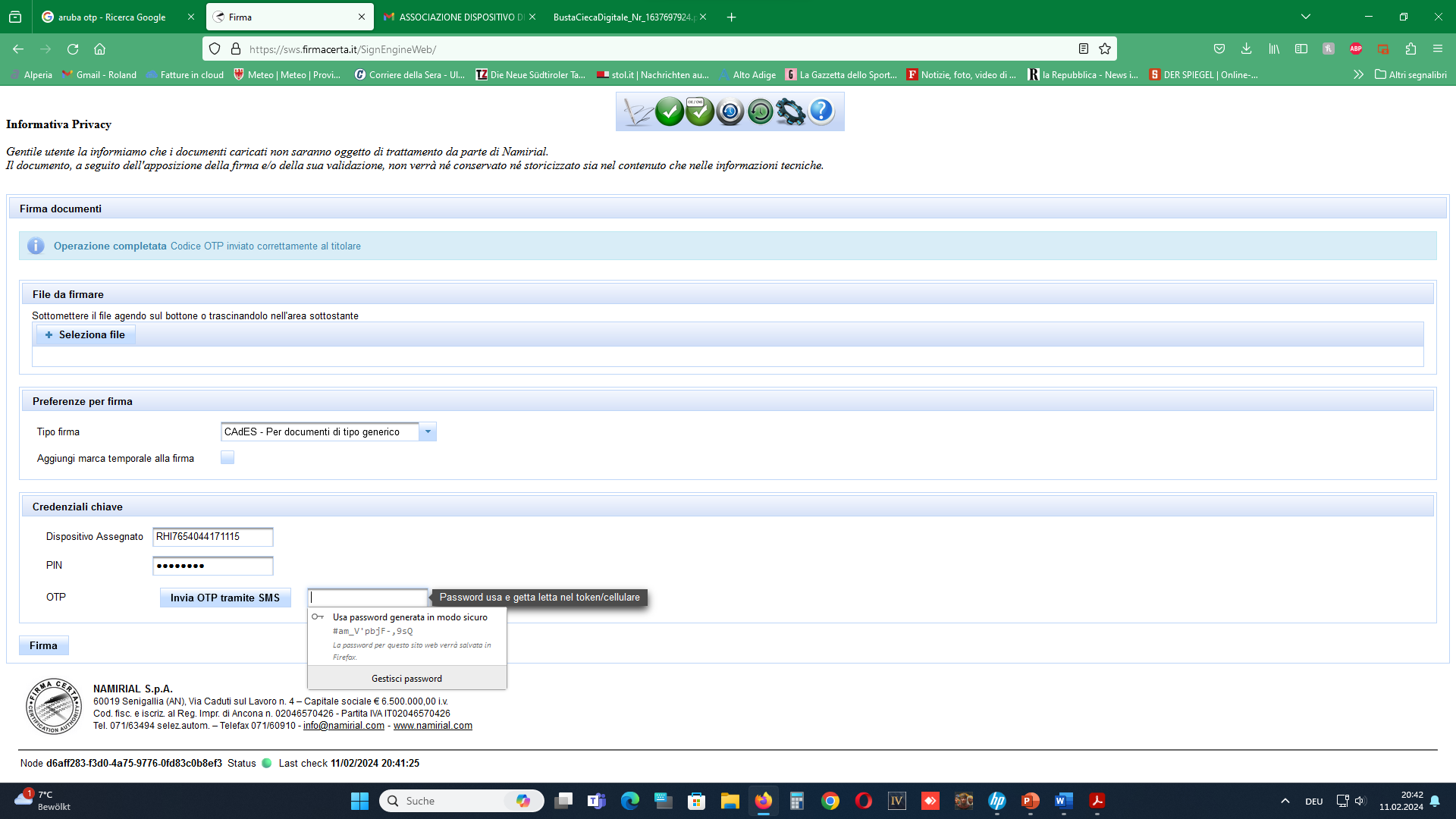 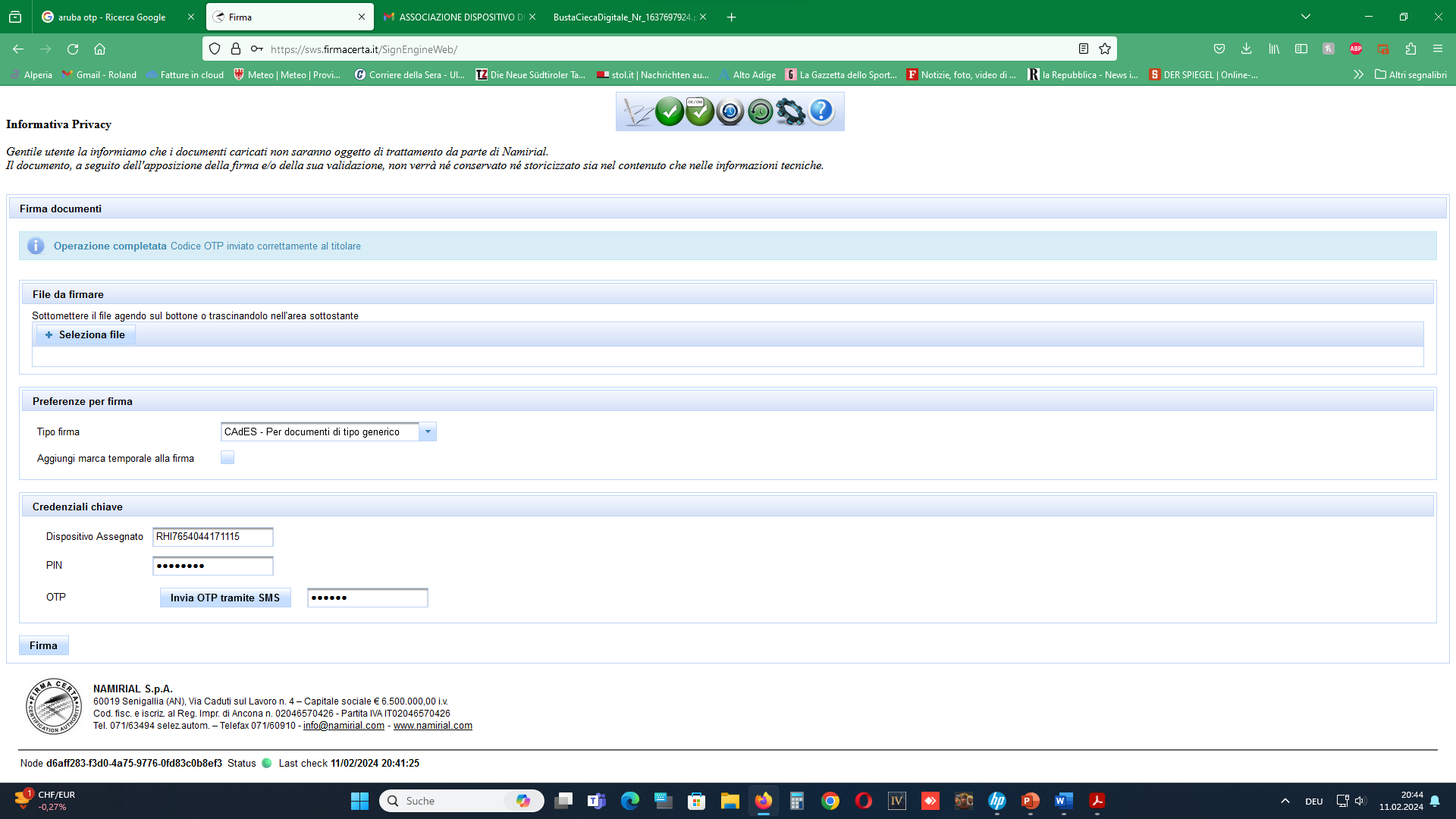